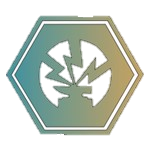 VAASAN TEKNILLINEN SEURA RY
TOIMINTAKERTOMUS VUODELTA 2024
Laatineet Vesa Katajisto ja Johanna Ahopelto
SISÄLTÖ

Vaalikokous 2023 ja ylimääräinen jäsenkokous 2024
Vuosikokous
Vaalikokous 2024
Jäsentilaisuudet
Johtokunnan toiminta
Avustustoiminta ja stipendit
Jäsentilasto
Linkit ja yhteystiedot
Vaalikokous 2023 ja ylimääräinen jäsenkokous 2024
Vaalikokous järjestettiin maanantaina 11.12.2023 Runsorissa Danfossin vieraina. Vierailulla pääsimme tutustumaan tehtaaseen ja kuulemaan Danfossin toiminnasta. 
Vaalikokouksessa ei saatu valittua johtokuntaa vuodelle 2024. Kuitenkin talousarvio ja jäsenmaksu hyväksyttiin esityksen mukaisesti. Jäsenmaksuksi vuodelle 2024 tuli 20 euroa. 
Vuoden 2024 toiminnantarkastajiksi valittiin jatkamaan Timo Anttila ja Mika Niskanen sekä varatoiminnantarkastajiksi Pasi Lähde ja Jouko Suvanto.
Vaalikokous 2023 ja ylimääräinen jäsenkokous 2024
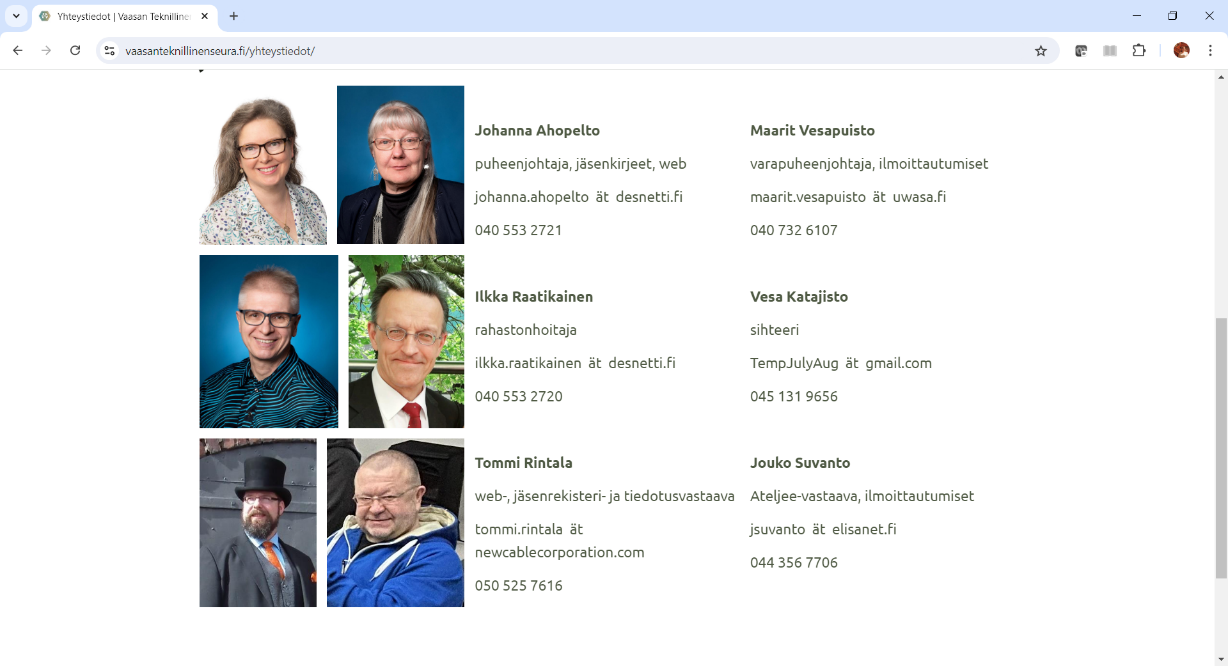 Ylimääräinen jäsenkokous uuden johtokunnan valitsemiseksi järjestettiin keskiviikkona 17.1.2024 Ateljeessa. Mia Adolfsson kertoi terveisiä ja vinkkejä TEKin ja TFiFin puolesta. 

Kokouksessa valittiin vuoden 2024 johtokunta:
Puheenjohtaja Johanna Ahopelto
Varapuheenjohtaja Maarit Vesapuisto
Sihteeri Vesa Katajisto
Rahastonhoitaja Ilkka Raatikainen
Viestintävastaava Tommi Rintala
Jäsen Jouko Suvanto

Johtokunnan kokouksissa puhe- ja läsnäolo-oikeutetut opiskelijaedustajat:  
Tutti ry:n puheenjohtaja Joona Nurmi
Teekkariyhdysmies Niklas Virtanen

Johtokunnan vaihtokokous järjestettiin keskiviikkona 6.2.2024 Ateljeessa hybridivaihtokokouksena, jossa olivat paikalla sekä vuoden 2023 että 2024 johtokunnat.
VuosikokousVuosikokous järjestettiin maanantaina 18.3.2024 Ateljeessa. Vuosikokouksessa Seuran sihteeri Vesa Katajisto kertoi kokemuksiaan EU-uralta sekä antoi vinkkejä ja vastasi kysymyksiin EU-virkamiesuraa  suunnitteleville tai siitä muutoin kiinnostuneille jäsenillemme. Vuosikokouksessa hyväksyttiin vuoden 2023 toimintakertomus, kuultiin toiminnantarkastuskertomus ja hyväksyttiin sekä VTS:n että Reino Ignatiuksen stipendirahaston tilinpäätökset ja taseet. Vuoden 2023 johtokunnalle myönnettiin tili- ja vastuuvapaus yksimielisesti.
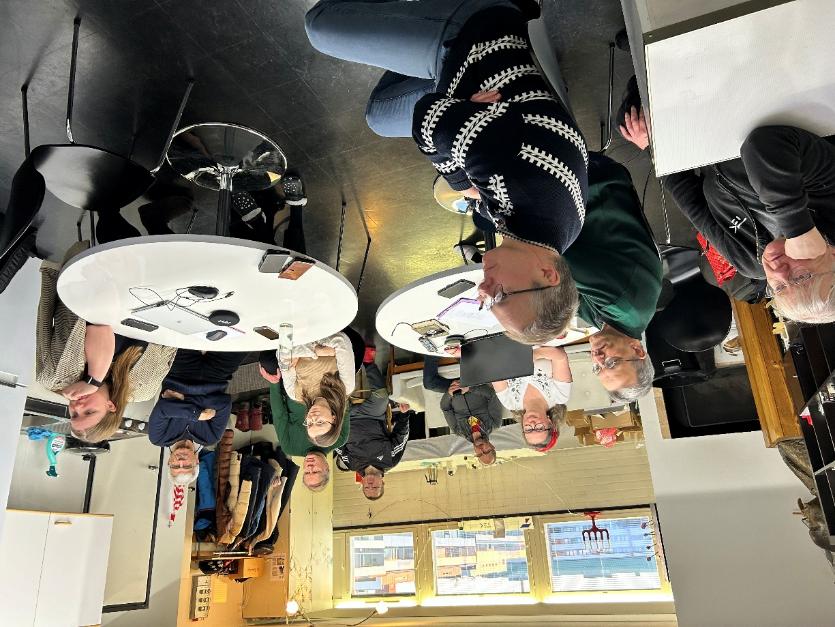 Vaalikokous 2024Vaalikokous järjestettiin maanantaina 16.12.2024 Ateljeessa. Vaalikokousesitelmän piti päätoimittaja Markku Mantila aiheenaan ”Uusi viestintä ja vahingollinen vaikuttaminen”.Vaalikokouksessa käsiteltiin sääntömääräiset asiat.Vuoden 2025 johtokunnaksi valittiin jatkamaan vuoden 2024 johtokunta:Puheenjohtaja Johanna AhopeltoVarapuheenjohtaja Maarit VesapuistoSihteeri Vesa KatajistoRahastonhoitaja Ilkka RaatikainenViestintävastaava Tommi RintalaJäsen Jouko Suvanto
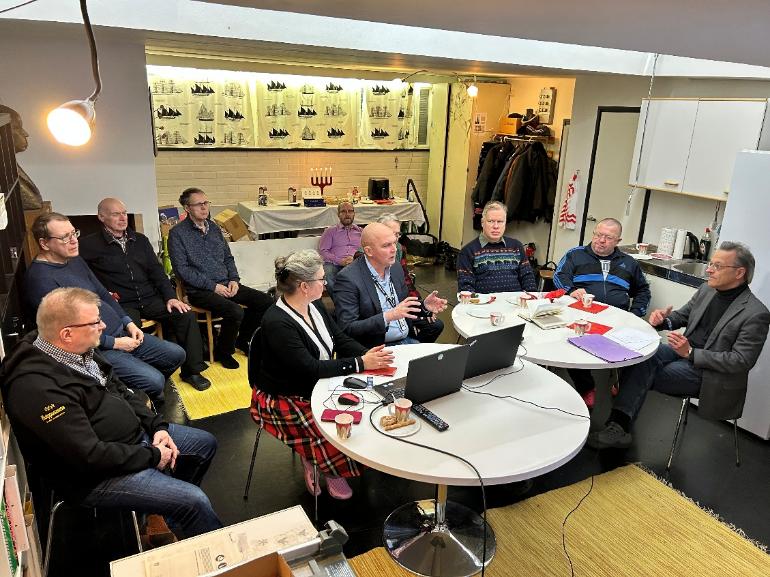 Vaalikokous 2024 Talousarvio ja jäsenmaksu vuodelle 2025 hyväksyttiin esityksen mukaisesti. Jäsenmaksuksi vuodelle 2024 tuli 20 euroa. Vuoden 2025 toiminnantarkastajiksi valittiin jatkamaan Timo Anttila ja Mika Niskanen sekä varatoiminnantarkastajiksi uusina Hannu Toivola ja Timo Vekara.Johtokunnan kokouksissa ovat puhe- ja läsnäolo-oikeutettuja Tutti ry:n puheenjohtaja ja teekkariyhdysmies.Vaalikokous päätti myös kutsua Viljo Jaakkolan Seuran kunniajäseneksi. Viljo on Seuran historian kymmenes kunniajäsen.
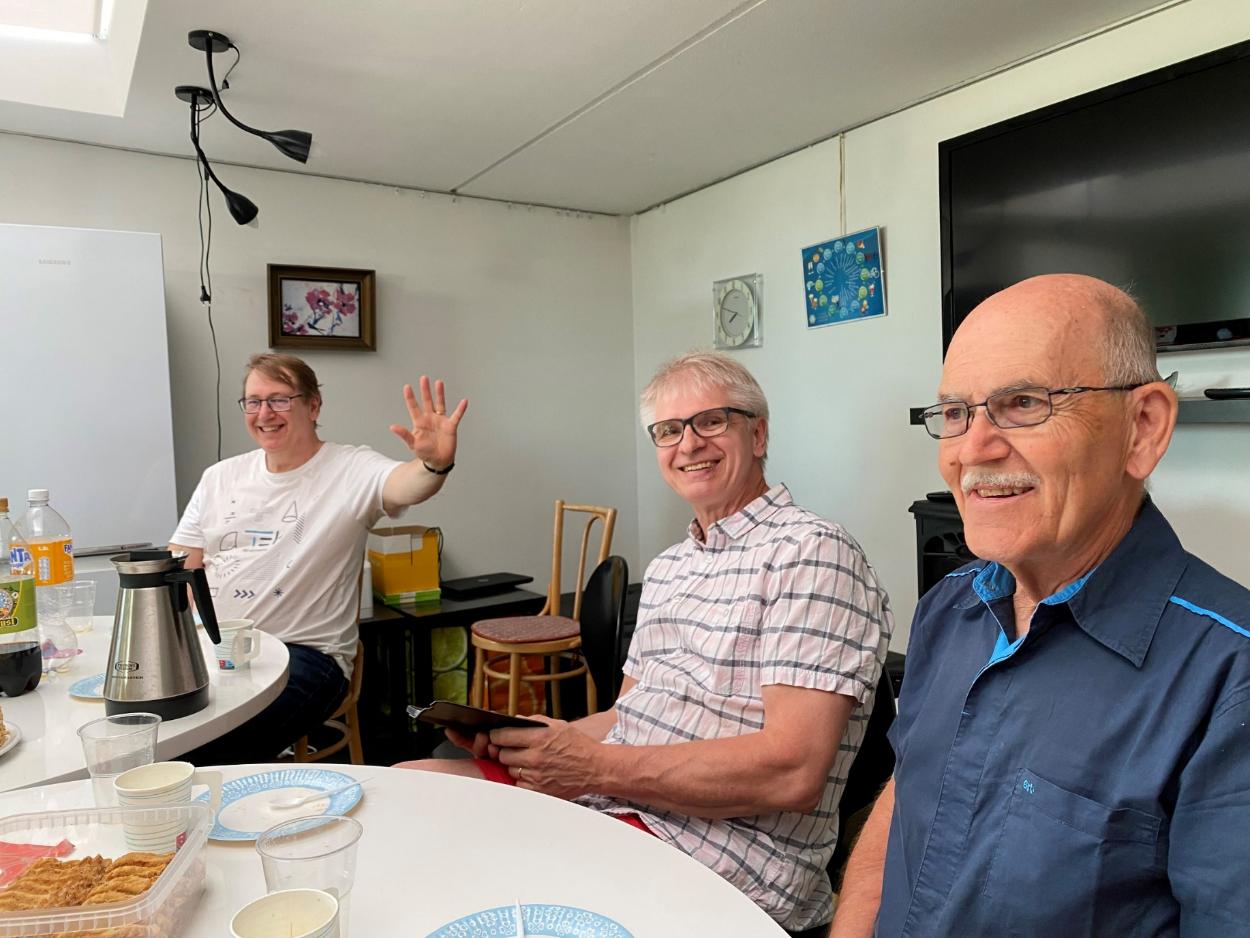 JäsentilaisuudetVuoden mittaan jäsentilaisuuksia järjestettiin yhdessä yhteistyökumppanien kanssa 20 kertaa.
Ystävänpäiväkisa keskiviikkona 21.2.2024 Ateljeessa
Pilkusta asiaa maanantaina 11.3.2024 Teams/TEK
TEK:n jäsenilta perjantaina 15.3.2024 Vaasan Kaupunginteatterissa
Vuosikokous maanantaina 18.3.2024 Ateljeessa
Drinkkikurssi torstaina 18.4.2024 Ateljeessa
TEKin jäsenilta 22.4.2024 Sokoshotel Royal Vaasassa 
Klockarsin patsaan lakitus 30.4.2024 Ateljeessa
Pilkusta asiaa tiistaina 14.5.2024 Teams/TEK: Vuoden tiedekynä
VTS:n ja VTSVYTEK:n kesäsynttärit keskiviikkona 5.6.2024 Ateljeessa
Tutustuminen Original Sokos Hotel Royal Vaasaan tiistaina 11.6.2024
Terassi-ilta perjantaina 16.8.2024 Strampenilla
Pilkusta asiaa torstaina 12.9.2024 Teams/TEK: Uhanalaiset sanat
Tutustuminen Vaasan Veteen keskiviikkona 18.9.2024 Pilvilammen toimipiste
Vaasan Teknillisen Seuran 105-vuotisjuhlat lauantaina 19.10.2024 Bacchus & Svenska Klubbenilla
Nuuka sähköntuottajana maanantaina 21.10.2024 Teams
Nuuka Halloween ja Konstin kokous keskiviikkona 30.10.2024 Teams
Vaasan Sähköverkko tiistaina 5.11.2024 Kirkkopuistikko 0
TEK-tilaisuus työnhausta maanantaina 9.12.2024 Teams
Vaalikokous Ateljeessa maanantaina 16.12.2024, vieraana Markku Mantila
VTS105-historiikin julkistaminen keskiviikkona 18.12.2024 Ateljeessa
Ystävänpäiväkisa keskiviikona 21.2.2024 AteljeessaVuonna 2024 ystävänpäiväkisan lajiksi valikoitui sananselityspeli Alias ja paikaksi Seuran Ateljee. Ystävänpäiväkisa järjestettiin ensimmäisen kerran vuonna 1999, joten perinne on jatkunut jo neljännesvuosisadan. Ystävänpäiväkisassa tärkeintä ei ole voitto vaan hauskanpito. Toisaalta kisan moton mukaisesti – Illis quorum meruere labores. Tällä kertaa kisa pelattiin VTS:n ja Nuukan välillä. Nuuka voitti tiukan kisan, joten ensi vuoden lajin valitsee VTS. Kisaajia oli yhteensä kahdeksan.
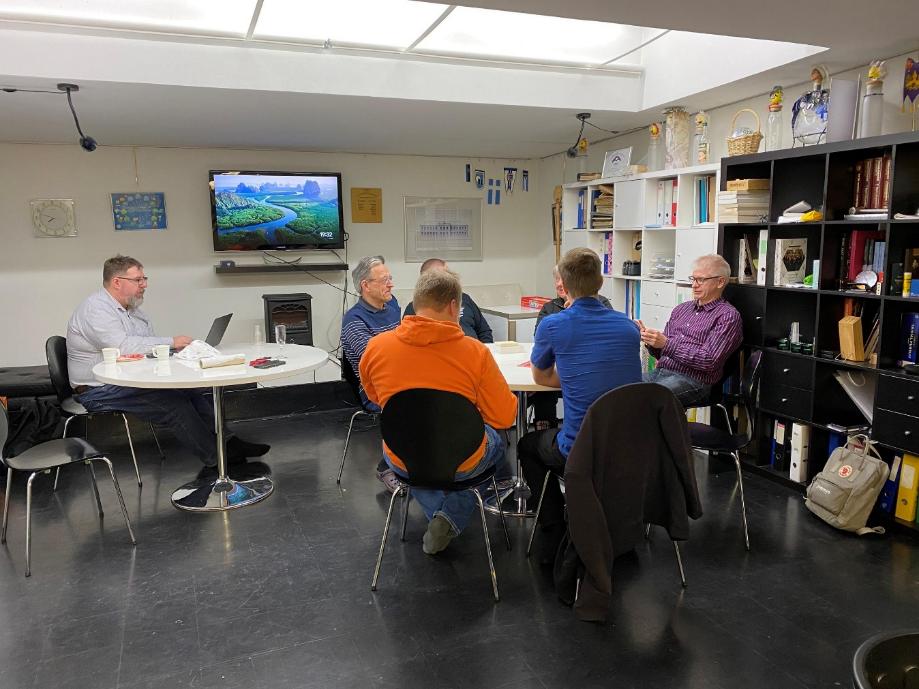 Pilkusta asiaa maanantaina 11.3.2024 Teams/TEKTEKin kerho PILKKU (pilkku.tek.fi) tarjosi Seuran jäsenille mielenkiintoisen keskustelutilaisuuden Pilkusta asiaa 3. Alustajana toimi kielitieteilijä, tietokirjailija Vesa Heikkinen. Illan keskustelun teemana olivat suomen kielen uhkakuvat - onko uhkana englanti, onko se lukemisen väheneminen ja sanavaraston supistuminen, onko se kielen ns. höttöistyminen (epätäsmällisyys, abstraktisuus, monitulkintaisuus, väärinymmärtämiset), onko se some, joka suosii nopeaa kuvallista informaatiota, ovatko ne lukuisat erikoiskielet (mm. tekniikan, talouden, juridiikan, harrastusten ym. kielet), jotka valtaavat alaa yhteiseltä yleiskieleltä? Osallistujia oli yhteensä 28, osa Pasilassa ja osa Teamsin välityksellä.
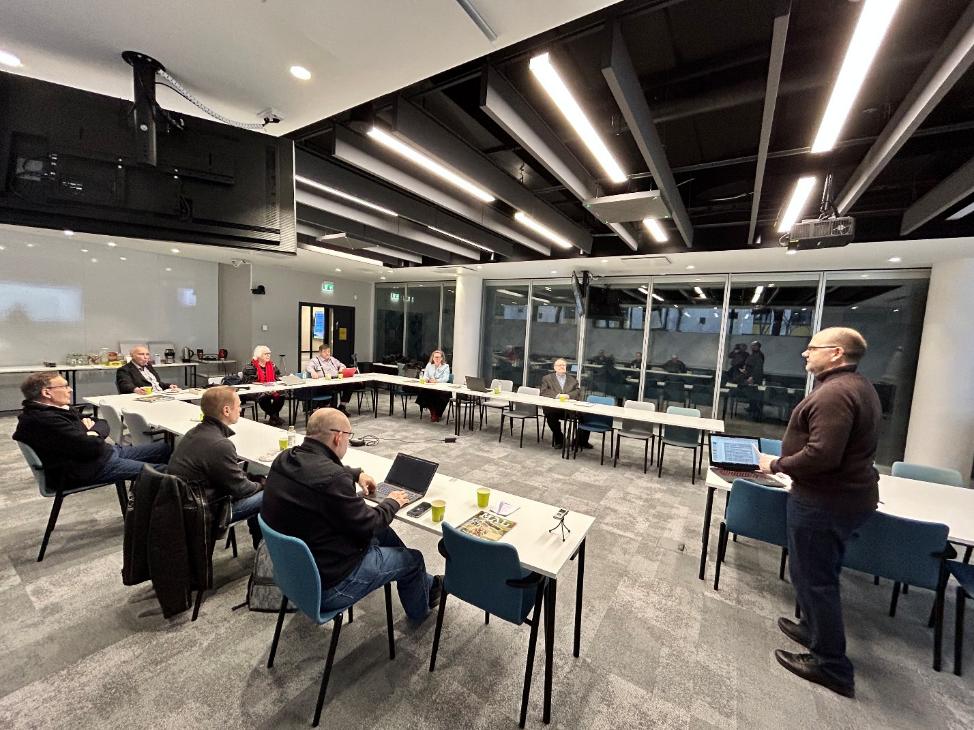 TEK:n jäsenilta perjantaina 15.3.2024 Vaasan KaupunginteatterissaTekniikan akateemiset TEK järjesti jälleen jäsenillan Vaasassa. Tällä kertaa vuorossa oli teatterielämys (NOKIA) hyvässä seurassa. Illan TEK-kiintiö oli loppuunmyyty.
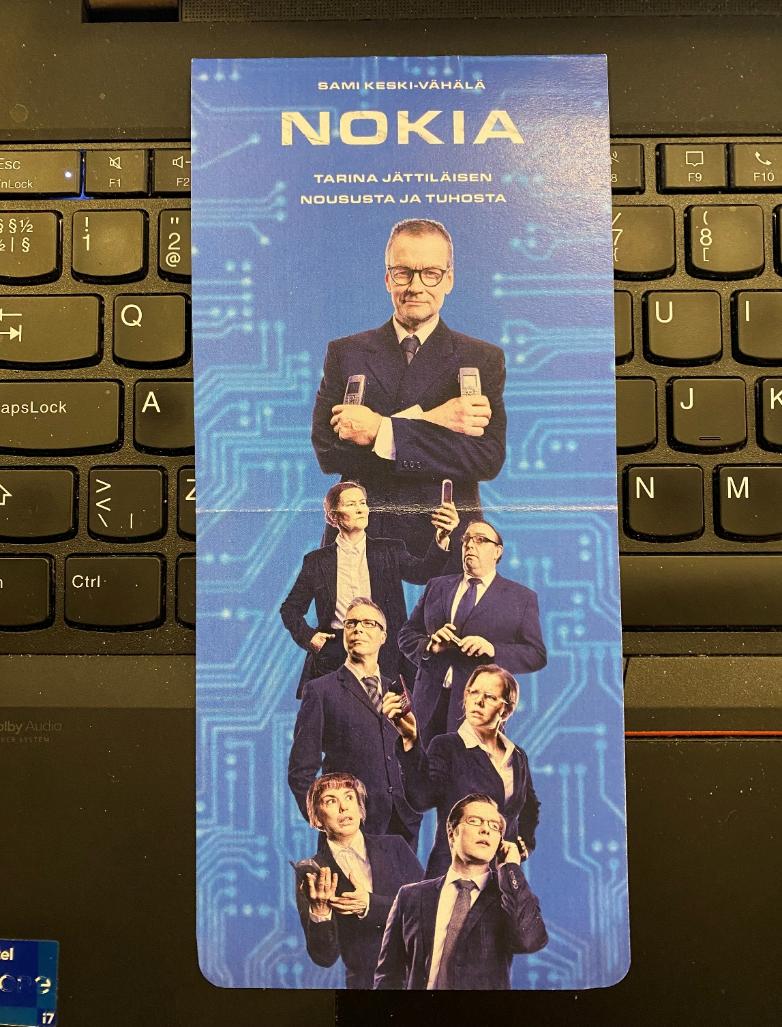 Vuosikokous maanantaina 18.3.2024 Ateljeessa
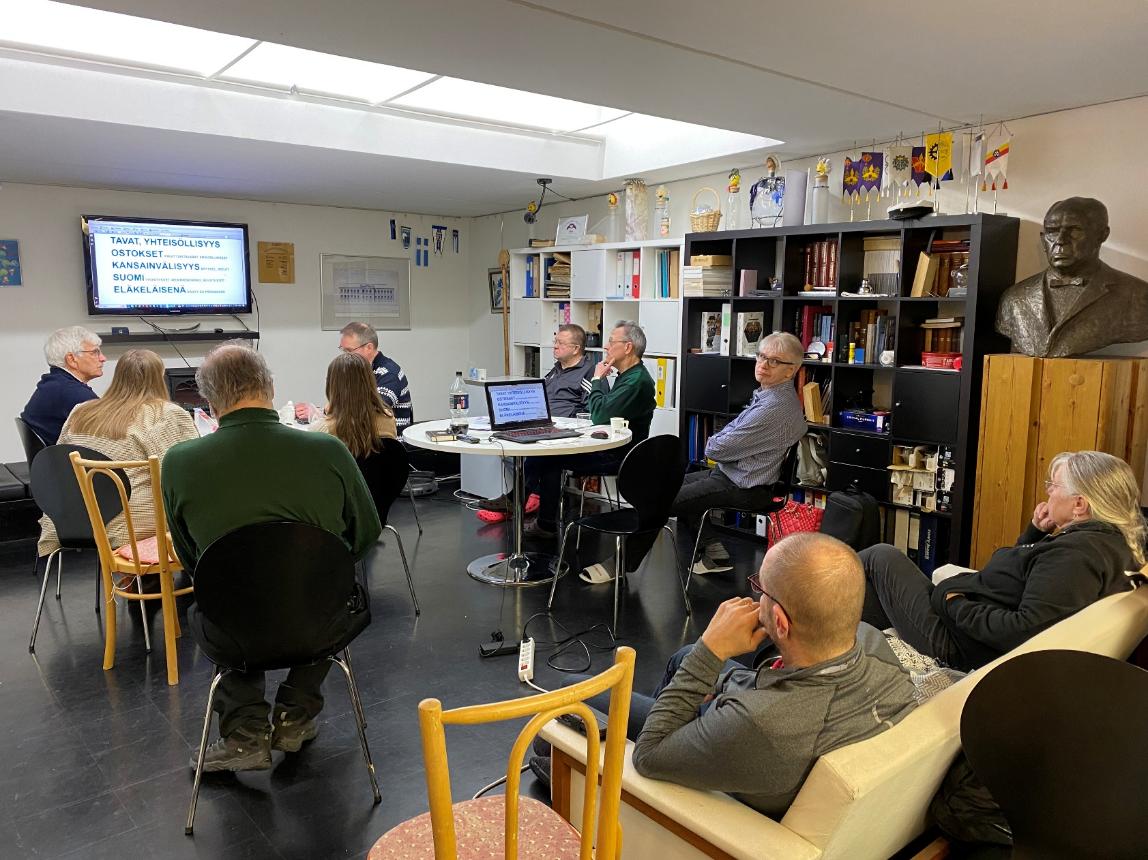 Läsnä 15 henkilöä, joista 4 etäyhteyden välityksellä.
Drinkkikurssi torstaina 18.4.2024 AteljeessaTänä vuonna drinkkikurssimme teemana olivat luovat juomaratkaisut. Paikkana toimi Seuramme Ateljee. Osanottajat saivat tuoda mukaan myös oman pullon sisältöineen kurssilla sekoiteltavaksi ja niihin sopivien reseptien etsimiseksi.Osallistujia oli kahdeksan, joista yksi etäyhteyden välityksellä.
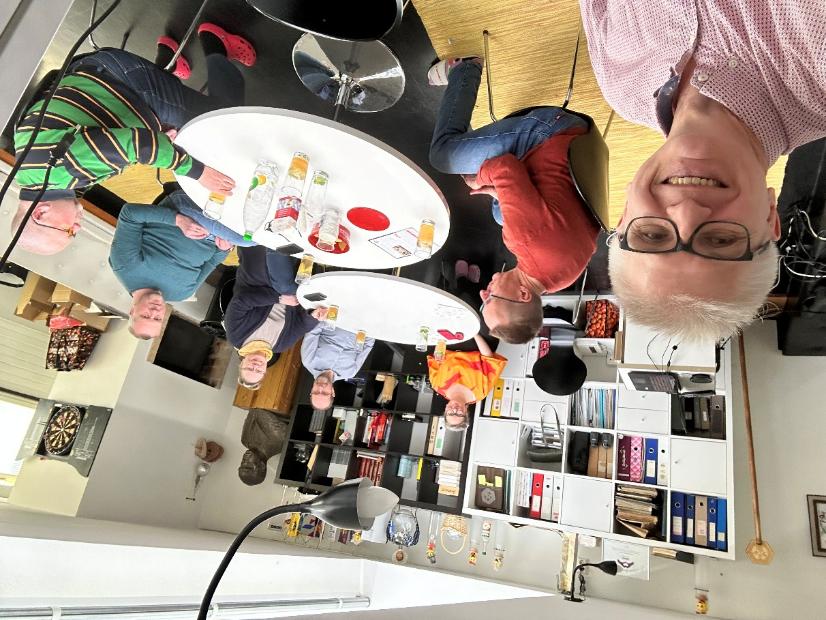 TEKin jäsenilta Vaasassa 22.4.2024TEKin asiantuntija Daniel Valtakari kertoi teemasta "Tekoälyn käyttäminen työssä" ja TEKin Länsi-Suomen alueasiamies Mia Adolfsson kertoi ajankohtaisesta työmarkkinatilanteesta. Tilaisuus järjestettiin uudistetussa Sokoshotel Royal Vaasassa.
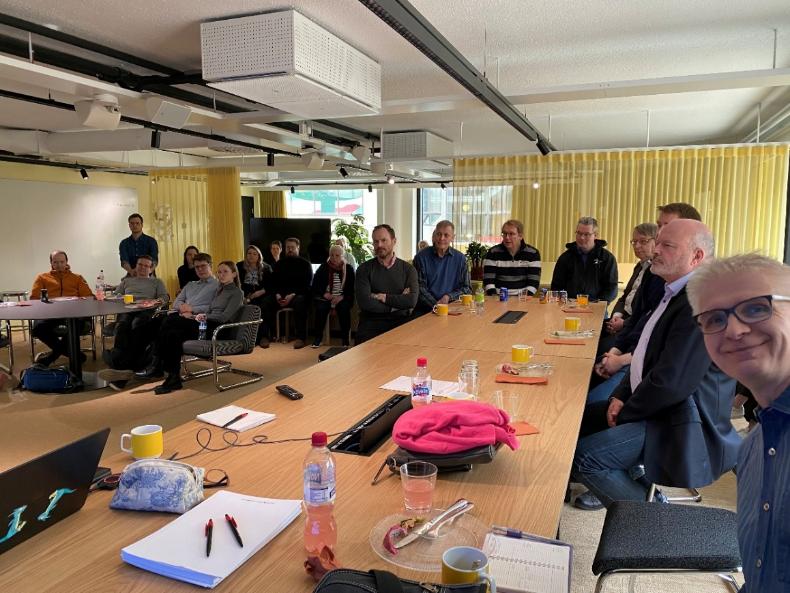 Klockarsin patsaan lakitus 30.4.2024 AteljeessaKlockarsin patsaan lakitus oli vuorossa vappuaattona Ateljeessa heti Topeliuksen patsaan lakituksen jälkeen. Seuran jäsenet seuralaisineen olivat tervetulleita nostamaan maljan keväälle.  Osallistujia oli kymmenen.
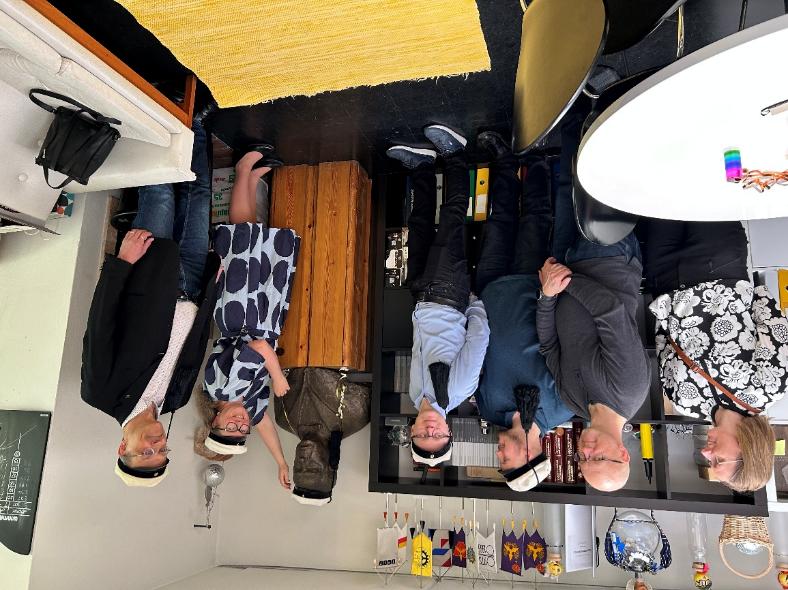 Pilkusta asiaa tiistaina 14.5.2024 Teams/TEK: Vuoden tiedekynäPilkusta asiaa 4 –tilaisuudessa Koneen Säätiön tiede- ja taiderahoituksen johtaja Kalle Korhonen kertoi osallistujille suomenkielisen Vuoden Tiedekynä -palkinnon syntyhistoriasta ja tavoitteista. Koneen Säätiö myöntää Vuoden Tiedekynä -palkinnon vuosittain tieteellisestä julkaisusta, jossa suomen kieltä on käytetty erityisen ansiokkaasti. Palkinnon tarkoitus on tukea suomenkielistä tieteellistä kirjoittamista ja nostaa sen arvostusta. Tilaisuuteen osallistui yhteensä 11 henkilöä, joista pääosa etäyhteydellä.
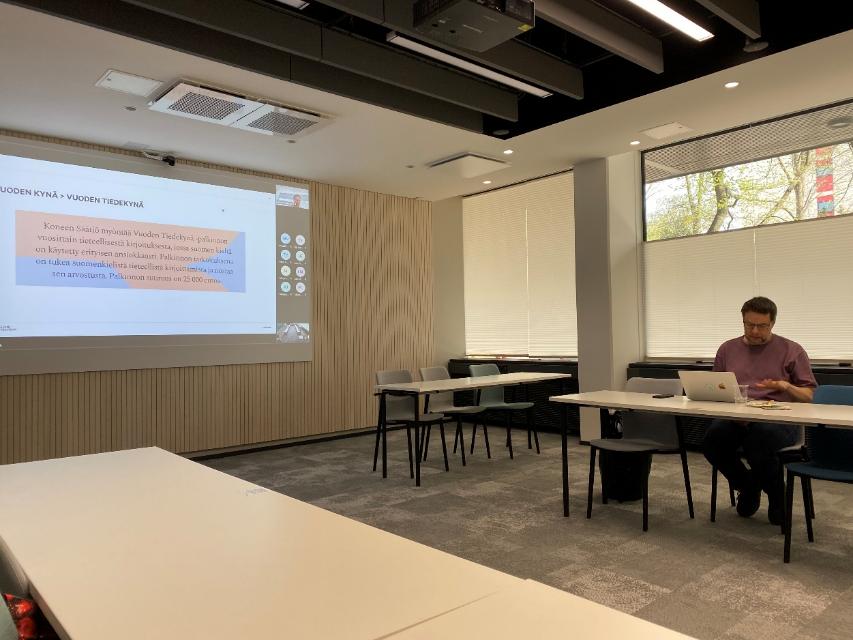 VTS:n ja VTSVYTEK:n kesäsynttärit keskiviikkona 5.6.2024 Ateljeessa105-vuotiaan Seuraamme epämuodolliset kesäsynttärit järjestettiin Ateljeehen heti alkukesästä, sillä Seuran virallinen 105-vuotissyntymäpäivä oli toukokuun 17. päivänä ja varsinaiset juhlat pidettiin perinteiseen tapaan lokakuussa. Epävirallisia kesäsynttäreitä on vietetty kesäkuussa jo vuosia, usein yhdessä nyt 12-vuotiaan korkeakouluvaliokuntamme VTSVYTEKin kanssa. Ohjelmassa oli keskusteluja ajankohtaisista aiheista hyvässä Seurassa. Puheenjohtaja alusti lyhyesti Seuran 105- ja VTSVYTEKin 12-vuotisesta historiasta ja vastasi osallistujien kysymyksiin. Syntymäpäiviä juhli yhteensä yhdeksän jäsentä.
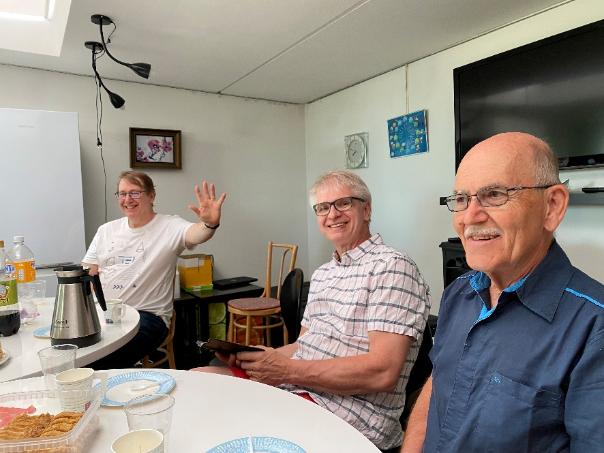 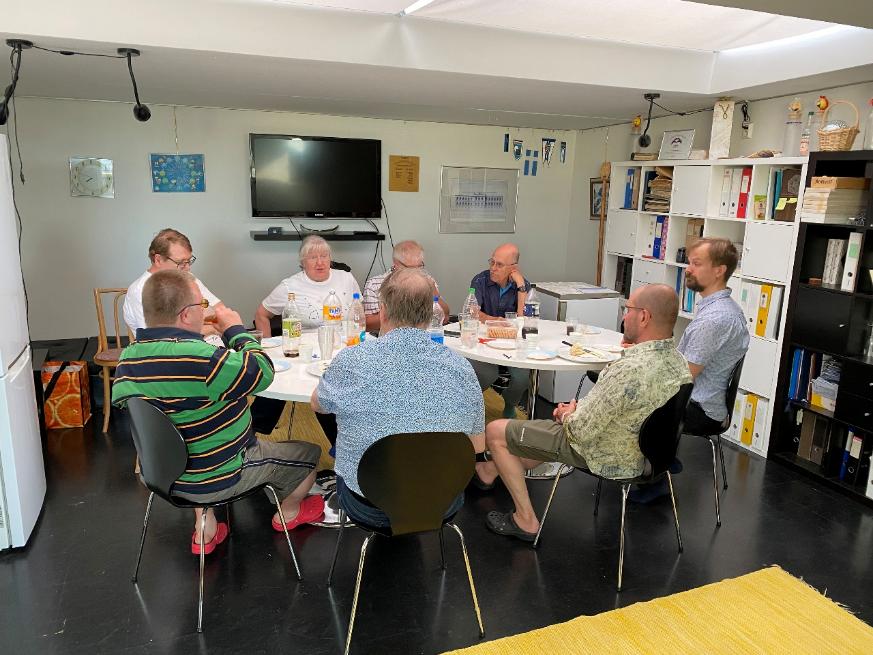 Tutustuminen Original Sokos Hotel Royal Vaasaan tiistaina 11.6.2024Kesäkuussa tutustuttiin uudistettuun Sokos Hotel Royaliin (Hovioikeudenpuistikko 18, Vaasa). Osallistujat kokoontuivat hotellin aulassa, josta oppaana toiminut Ann-Marie Hietala johdatti seurueemme esittelykierrokselle.
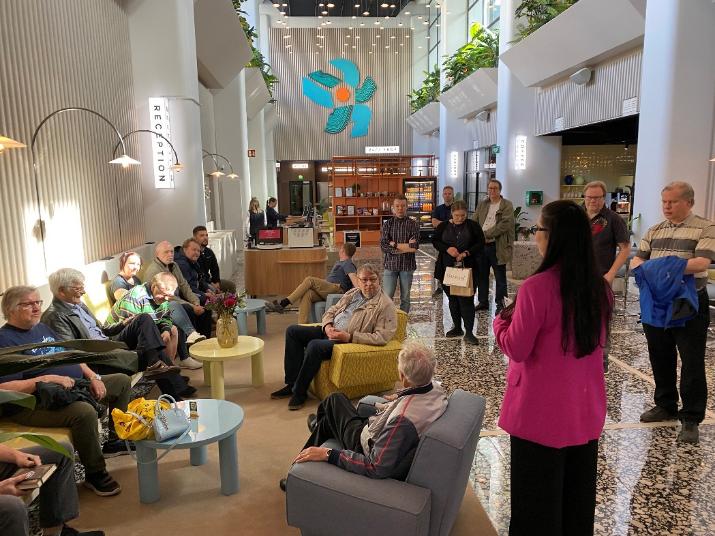 Vierailun aikana saimme erityisesti tietää hotellin edistyksellisestä ja energiatehokkaasta talotekniikasta, kuten hotellin päälämmitysmuotona oolevasta kalliolämmöstä 18 maalämpökaivoineen. Hotellin tornirakennuksen julkisivuun ja toisen kerroksen katolle on myös asennettu yhteensä 342 aurinkopaneelia. Läsnä oli 21 osallistujaa.
Terassi-ilta perjantaina 16.8.2024 StrampenillaSeuramme on jo vuosien ajan kokoontunut elokuussa terassi-iltaan. Vuoden 2024 terassi-ilta järjestettiin Strampenin terassilla. Jo säännöksi muodostuneen perinteen mukaisesti Seura tarjosi yhden juoman per jäsen. Kesäillasta hyvässä Seurassa nautti tällä kertaa 12 osallistujaa.
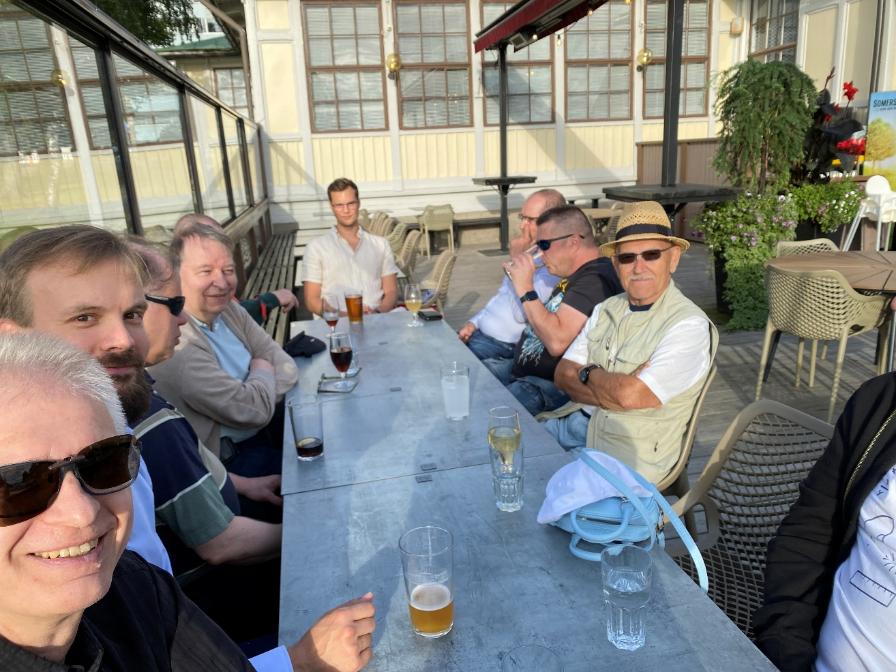 Pilkusta asiaa torstaina 12.9.2024 Teams/TEK: Uhanalaiset sanatPilkusta asiaa 5 -tilaisuudessa alustajana toimi jälleen kielitieteilijä, tietokirjailija Vesa Heikkinen aiheesta ”Uhanalaiset sanat?” Hän on suomen kielen dosentti, tekstintutkija ja tietokirjailija, joka on kirjoittanut useita tiede- ja tietoteoksia muun muassa kielen ja politiikan suhteesta, lehti- ja virkakielestä sekä suomen kielen tulevaisuudesta. Tilaisuudessa pohdittiin mm. sitä, mistä sanat tulevat ja minne ne menevät, katoaako kielestä sanoja ja millaisia nuo sanat ovat sekä miksi ne katoavat. Läsnä- ja etäosallistujia oli yhteensä 15.
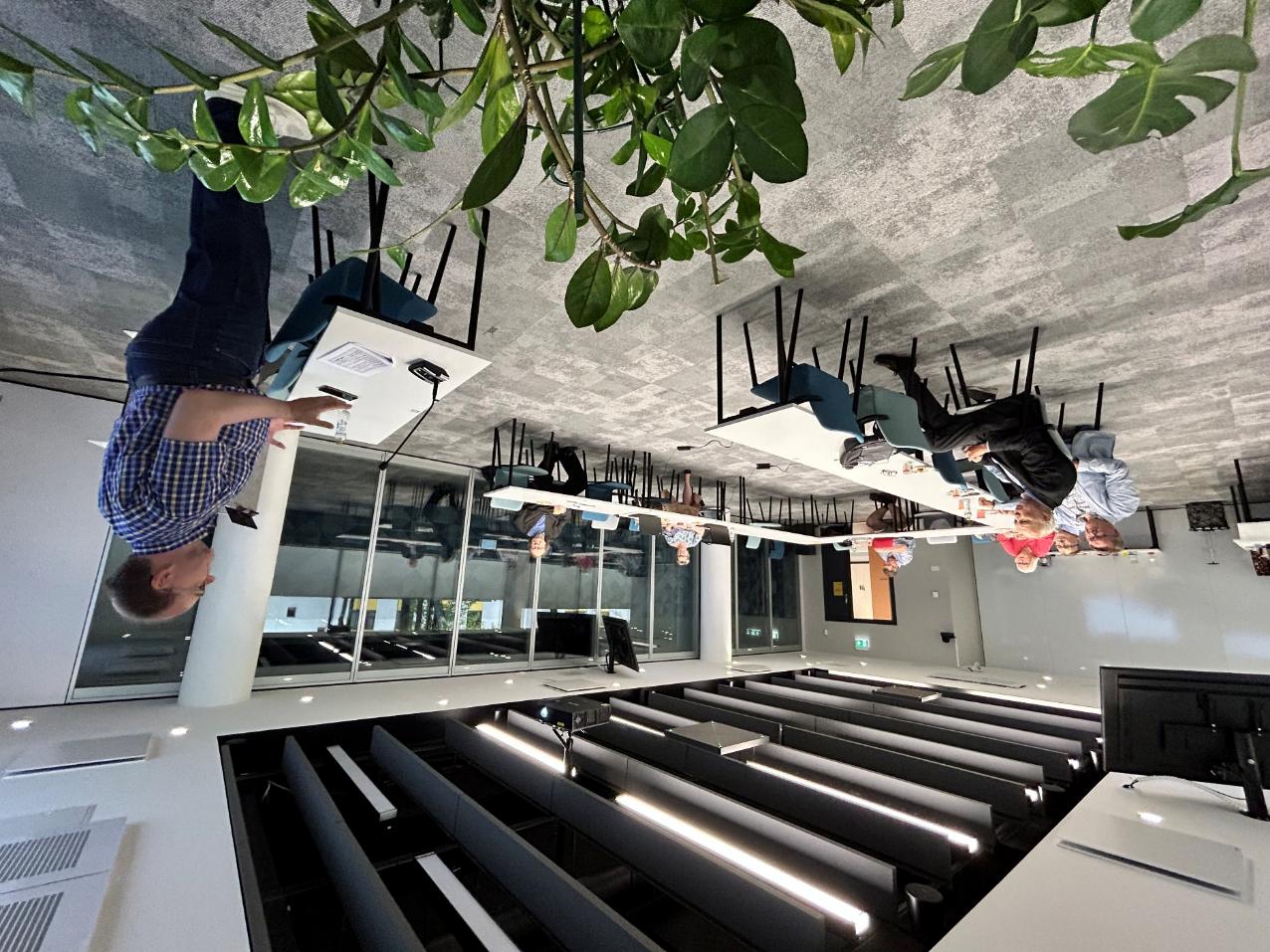 Tutustuminen Vaasan Veteen keskiviikkona 18.9.2024 Pilvilammen toimipisteSeuran jäsenet tutustuivat Vaasan Veden Pilvilammen toimipisteeseen (Vesilaitoksentie 243, Vaasa) johtaja Pekka Rouhiaisen pitämän yleisesittelyn ja käyttöpäällikkö Markus Aspholmin opastuksen avulla. Edellisen kerran Vaasan Veden toimintaan Pilvilammella oli tutustuttu vuonna 2003, sitä edellisen kerran vuonna 1990, joten paljon uudistuksia oli ehtinyt tapahtua vuosien kuluessa. Osallistujia oli 22.
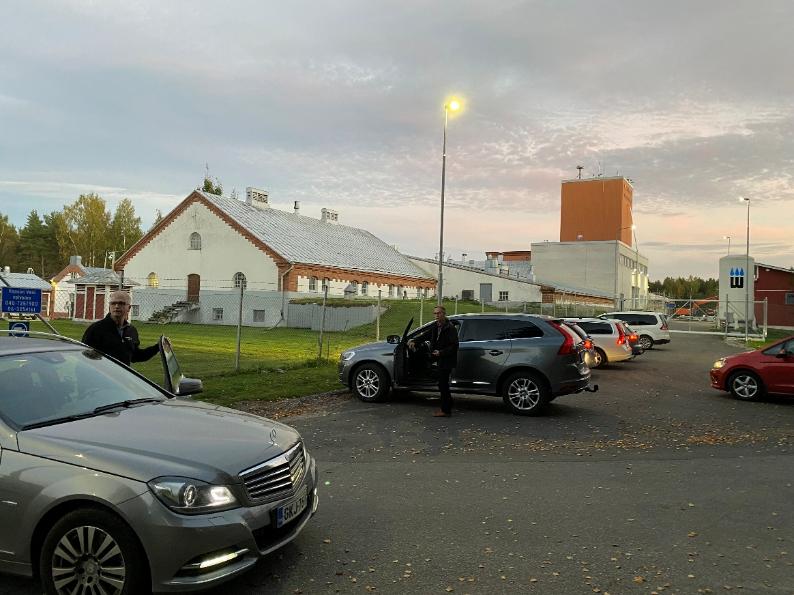 Vaasan Teknillisen Seuran 105-vuotisjuhlat lauantaina 19.10.2024 Bacchus & Svenska KlubbenillaVaasan Teknillisen Seuran 105-vuotisjuhlat (VTS105) järjestettiin päivälleen viisi vuotta satavuotisjuhliemme jälkeen. Juhlapaikkanamme oli tällä kertaa Bacchus & Svenska Klubben, ja siellä upeasti koristeltu ja katettu Svenska Klubbenin juhlasali. Juhlan ohjelmassa oli katsaus Seuran 105-vuotiseen historiaan, ansiomerkkien jako, juhlapuheita, laulua, naurua, loistava illallinen hyvien juomien kera ja etenkin hyvää Seuraa Mimmiä unohtamatta!
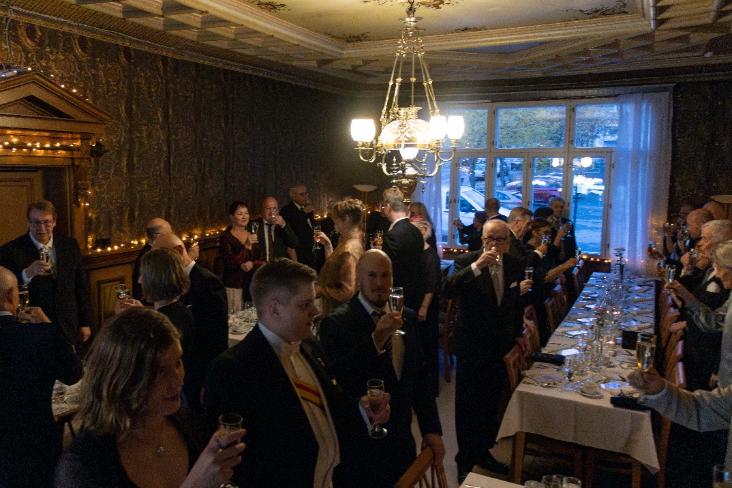 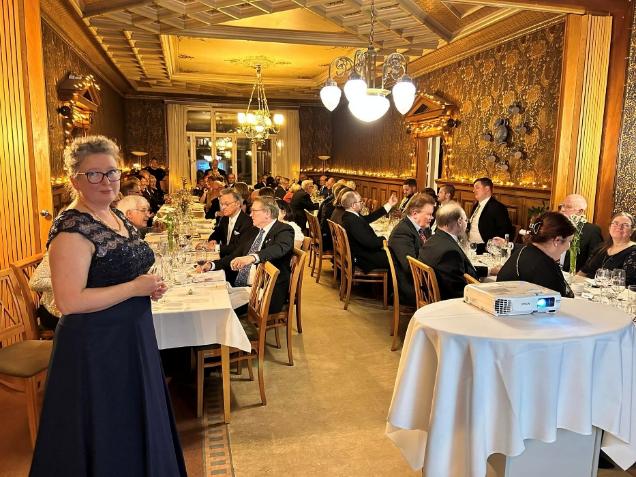 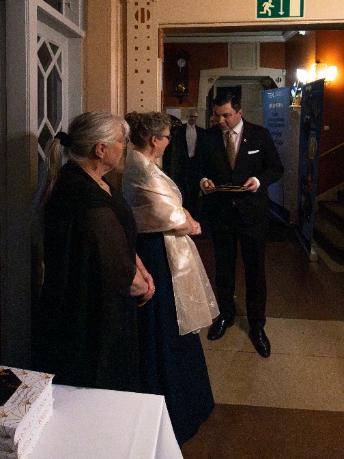 Vaasan Teknillisen Seuran 105-vuotisjuhlat lauantaina 19.10.2024 Bacchus & Svenska KlubbenillaJuhlapuhujanamme oli Eurooppa- ja omistajaohjausministeri Joakim Strand.
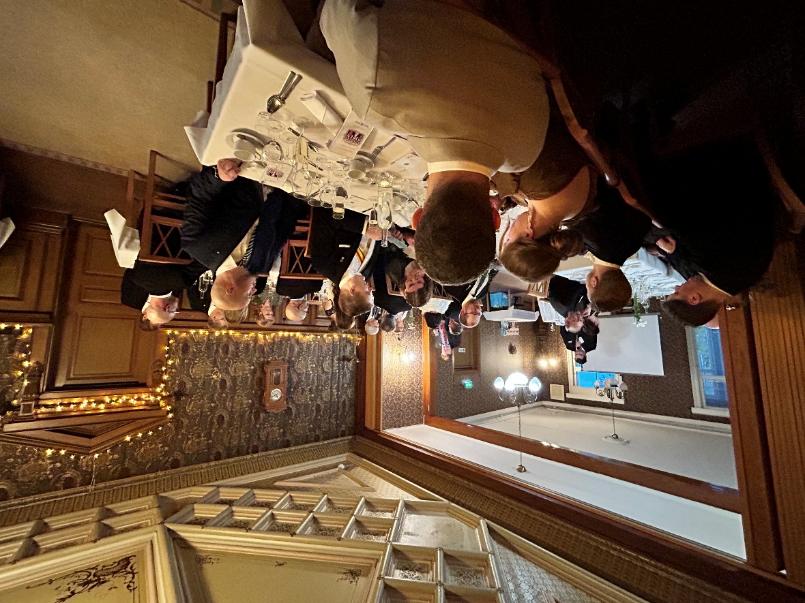 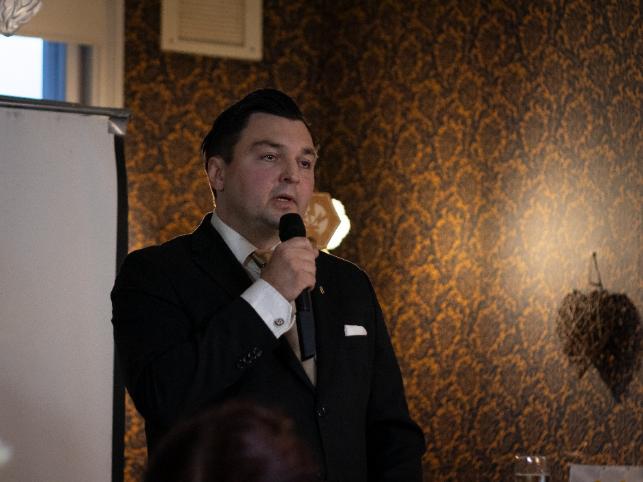 Vaasan Teknillisen Seuran 105-vuotisjuhlat lauantaina 19.10.2024 Bacchus & Svenska KlubbenillaJuhlassa saivat kuparisen ansiomerkin Jouko Suvanto, Pasi Lähde, Esko Ala-Myllymäki, Viljo Jaakkola, Ilkka Raatikainen ja Johanna Ahopelto sekä teräksisen Timo Mantere ja Teemu Ovaska (etäyhteydellä Texasista). Seuran pöytästandaarit luovutettiin aiemmille puheenjohtajille: Miika Pietilä 2020 (poissaolevana), Olli Lamminen 2021-2022, Petra Hakoniemi 2023 ja Johanna Ahopelto 2003-2019, 2024.
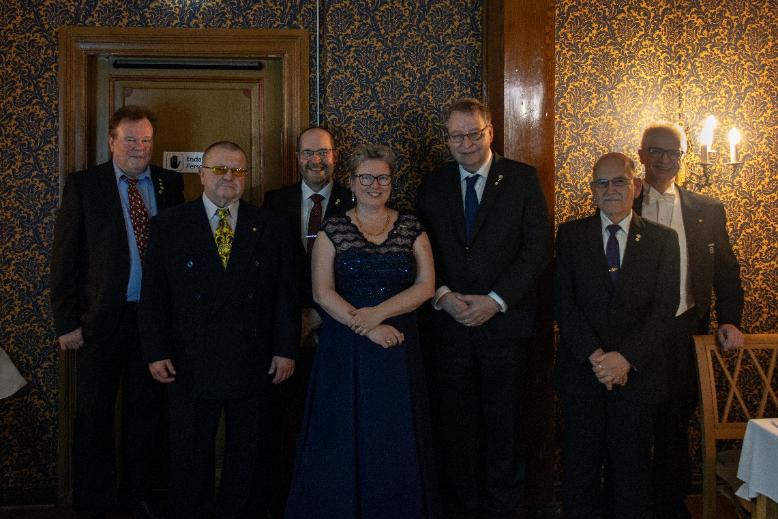 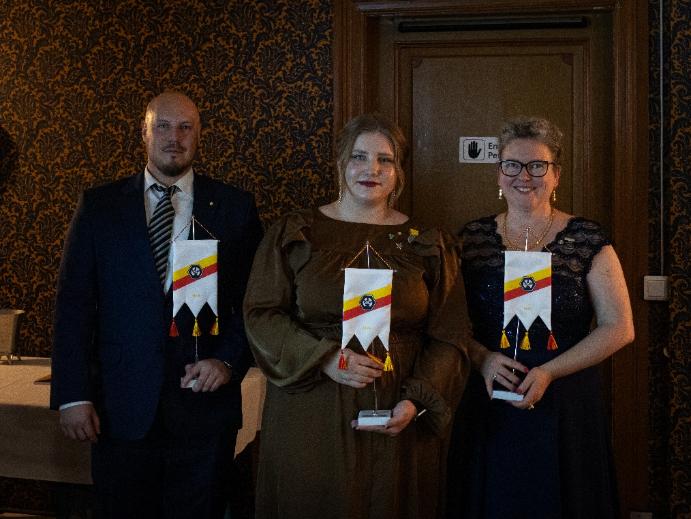 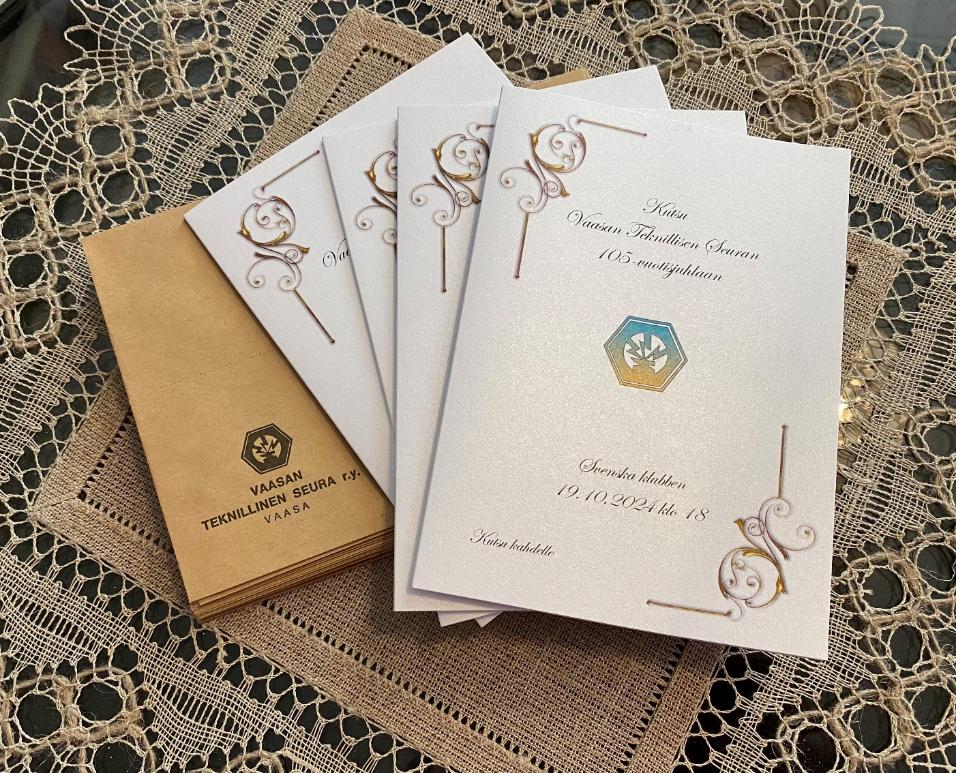 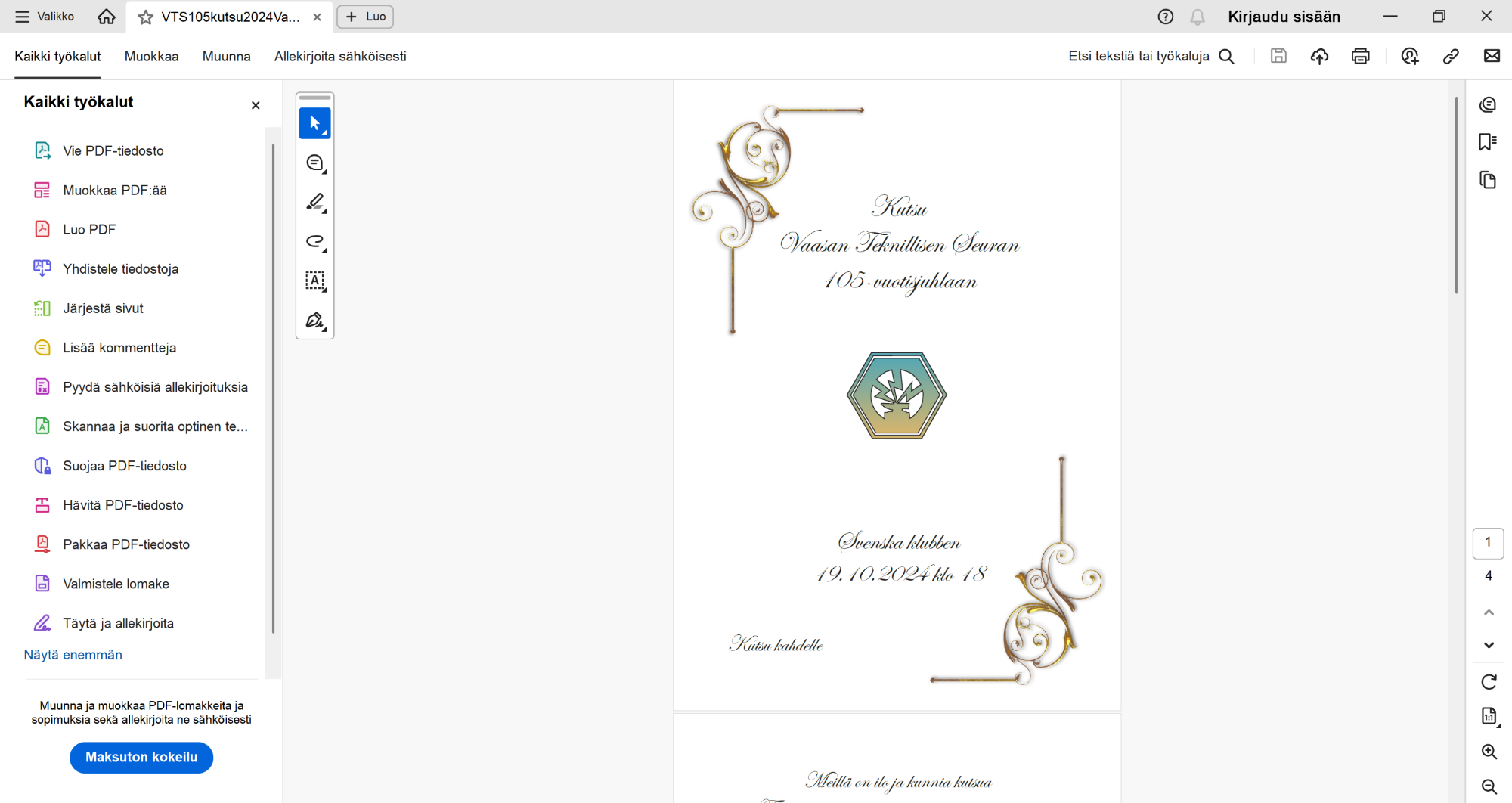 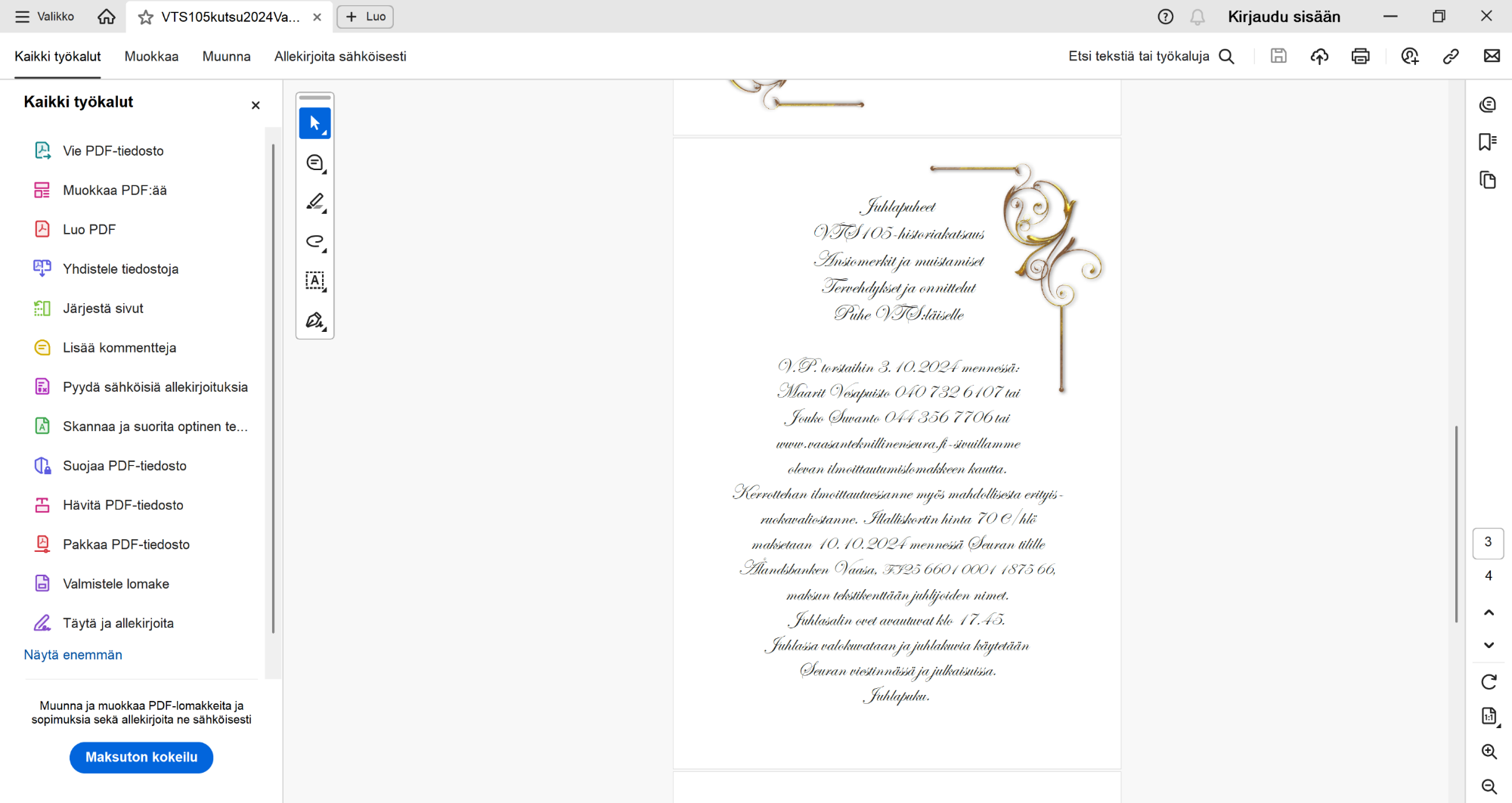 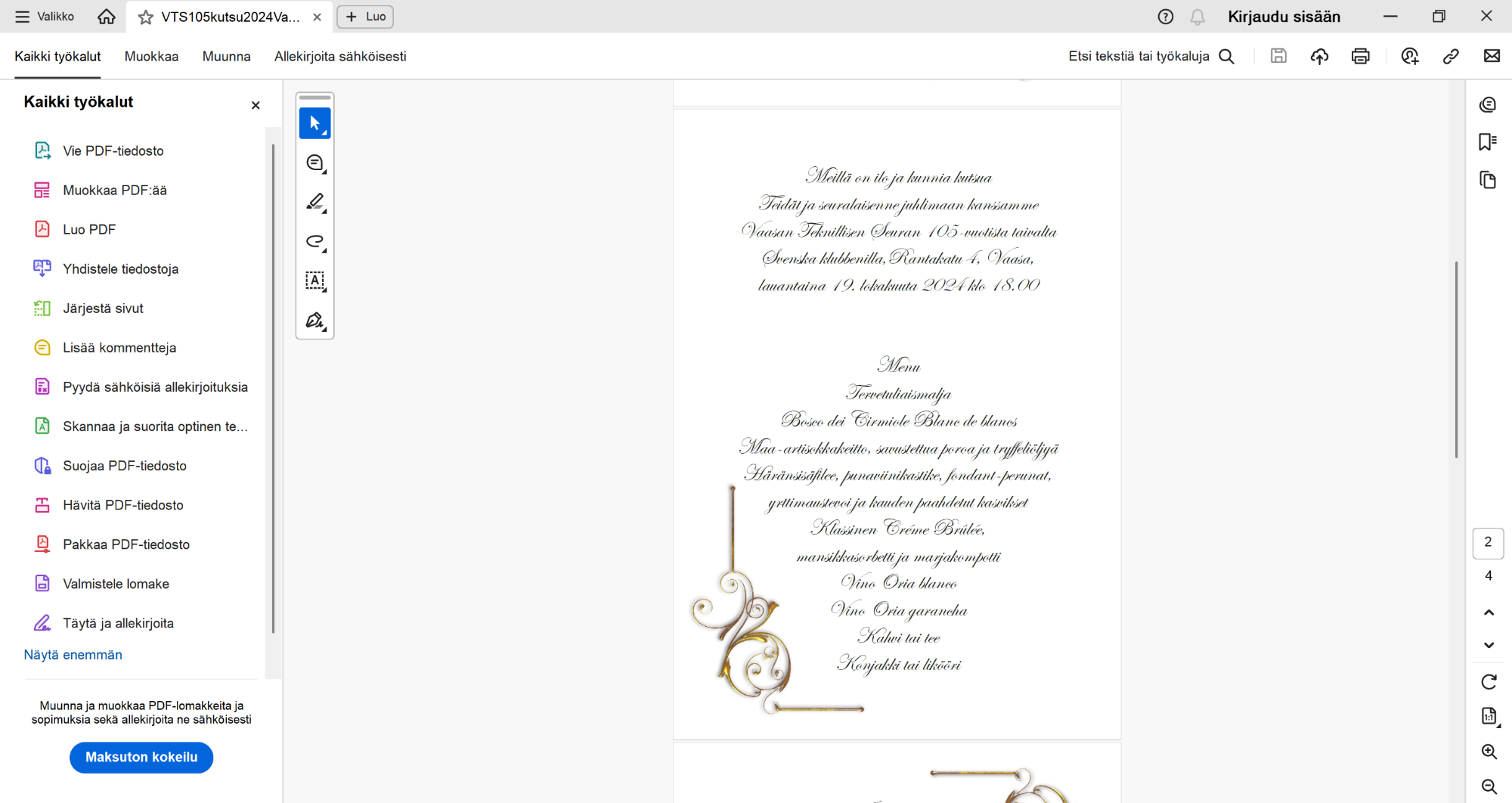 Copilotin suosiollisella avustuksella laadittu AI-VERSIO PUHEESTA VTS:LÄISILLE(promptit laati puheenjohtaja ja puheen esitti koko johtokunta) Hyvät Vaasan Teknillisen Seuran jäsenet ja heidän puolisonsa,Tervetuloa juhlimaan seuran 105-vuotista taivalta! On ilo nähdä teidät kaikki täällä Svenska Klubbenilla, vaikka seura perustettiinkin aikoinaan kielisyistä Vaasan Suomalaisella Klubilla. Tämä on selvä osoitus siitä, että teknillinen kehitys ei tunne rajoja – ei edes kielirajoja!Kun seura perustettiin, maailma oli hyvin erilainen paikka. Silloin suurin teknologinen innovaatio oli ehkä sähkövalo, ja nyt meillä on taskuissamme laitteita, joilla voimme tilata pizzaa, katsoa kissavideoita ja osallistua etäkokouksiin – kaikki samaan aikaan!Tänään juhlimme paitsi seuran pitkää historiaa, myös sen jäsenten kekseliäisyyttä ja sitoutumista. Ilman teitä emme olisi tässä. Teidän ansiostanne Vaasan Teknillinen Seura on edelleen elinvoimainen ja merkityksellinen yhteisö.Seuran saavutukset ovat olleet merkittäviä. Olemme olleet mukana kehittämässä paikallista teollisuutta, tukeneet teknillistä koulutusta ja edistäneet innovaatioita, jotka ovat parantaneet elämänlaatua täällä Vaasassa ja sen ympäristössä sekä eri puolilla maailmaa. Olemme järjestäneet lukuisia seminaareja, koulutusta ja yritysvierailuja, jotka ovat rikastuttaneet jäsentemme osaamista ja verkostoja.
1(2)
Teknologian saralla olemme nähneet valtavia harppauksia. Olemme olleet mukana projekteissa, jotka ovat tuoneet älykkäitä ratkaisuja energiatehokkuuteen, digitalisaatioon ja kestävään kehitykseen. Seuramme jäsenet ovat olleet eturintamassa kehittämässä innovaatioita, jotka eivät ainoastaan paranna teollisuuden prosesseja, vaan myös tekevät arjestamme sujuvampaa ja ympäristöystävällisempää.Erityisen ylpeitä olemme Tehtaanjohtaja, diplomi-insinööri Reino Ignatiuksen stipendirahastosta, joka on tukenut lukuisia alamme nuoria heidän opinnoissaan ja alku-urallaan. Tämä rahasto on ollut merkittävä osa Seuramme toimintaa jo lähes puolen vuosisadan ajan.Ja nyt, pieni anekdootti seuran alkuvuosilta: Kerran, aivan seuran alkuaikoina, jäsenet kokoontuivat keskustelemaan uusista teknologisista innovaatioista. Keskustelu kävi kiivaana, kunnes joku ehdotti, että he voisivat kokeilla uutta keksintöä – puhelinta – kommunikoidakseen keskenään. Tämä aiheutti suurta hilpeyttä, sillä vain harvalla oli tuolloin puhelin, ja vielä harvempi osasi sitä käyttää! Tämä pieni hetki muistuttaa meitä siitä, kuinka pitkälle olemme tulleet ja kuinka teknologia on aina ollut osa seuran ydintä.Ja erityiskiitos puolisoille, jotka ovat tukeneet meitä näinä vuosina. Ilman teidän kärsivällisyyttänne ja ymmärrystänne, monet meistä olisivat eksyneet teknologian syövereihin jo aikoja sitten!Nostakaamme malja menneille vuosille ja tuleville innovaatioille. Kiitos ja nauttikaa illasta!Skål!
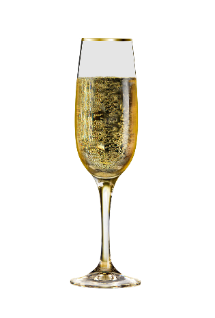 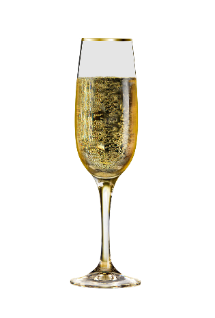 2(2)
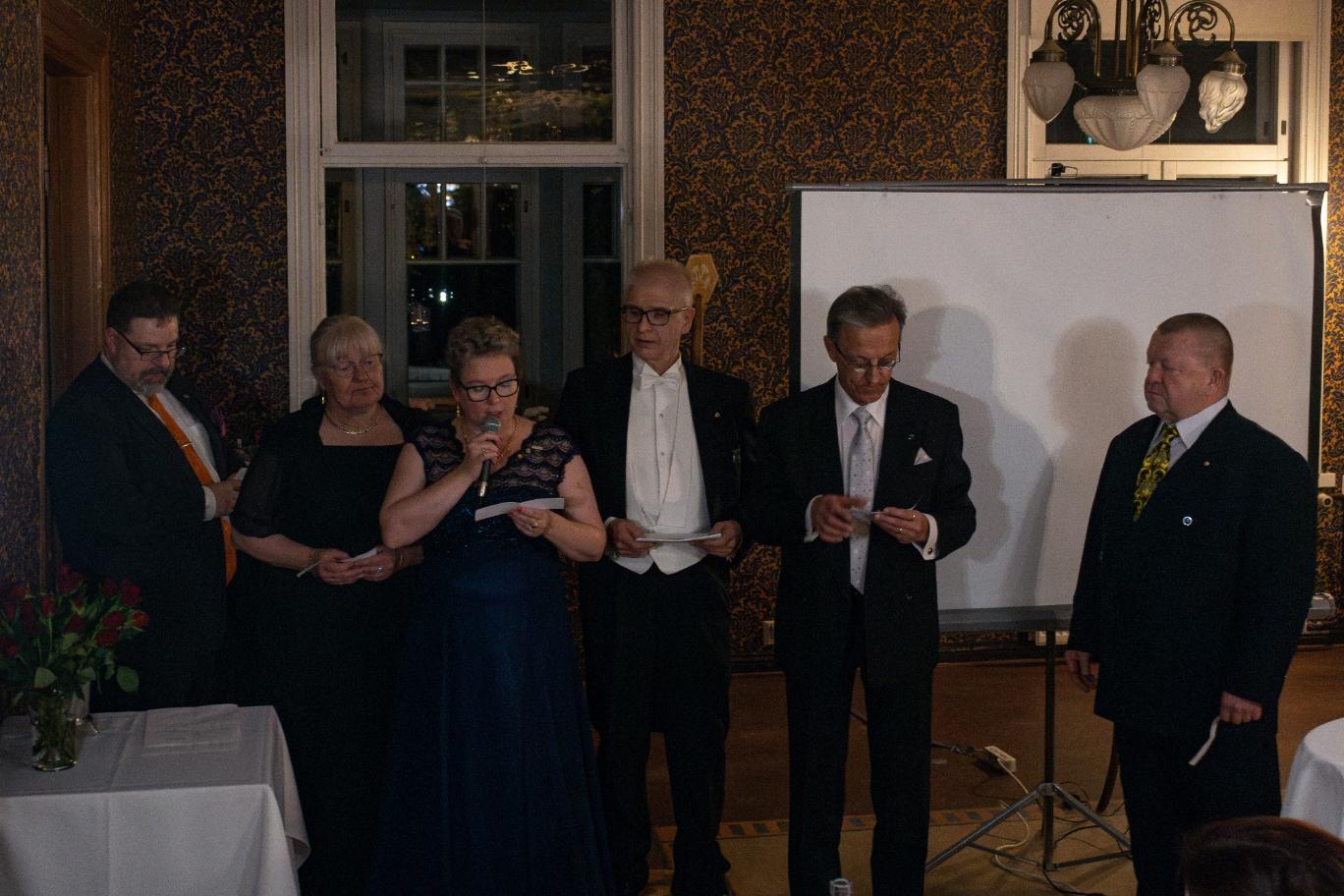 Nuuka sähköntuottajana maanantaina 21.10.2024 TeamsTilaisuudessa saimme kuulla, miten nuuka voi toimia sähköntuottajana! Jäsenemme Mika Niskanen kertoi osallistujille kokemuksiaan ja esitteli esimerkkejä toimivista järjestelmistä. Osallistujia oli kahdeksan.
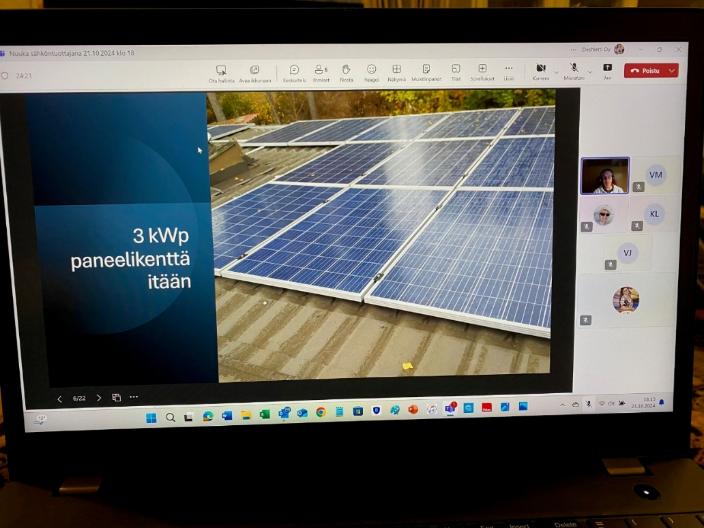 Nuuka Halloween ja Konstin kokous keskiviikkona 30.10.2024 TeamsTEKin kerho Nuukan jo perinteistä nuukan Halloweenin juhlittiin sekä Seuran Ateljeessa että Teamsin välityksellä. Samassa yhteydessä kokoontui myös VTS:n taidevaliokunta Konsti. Nuukalle perinteiseen tapaan etätarjoilu oli omakustanteinen ja asu vapaa mutta pakollinen. Ateljeessa puolestaan oli kevyt Halloween-teemainen tarjoilu. Illan ohjelmaan sisältyi keskusteluja ajankohtaisista aiheista, Konstin taidepläjäys sekä vapaamuotoista kuulumisten vaihtoa. Osallistujia oli yhteensä kahdeksan.
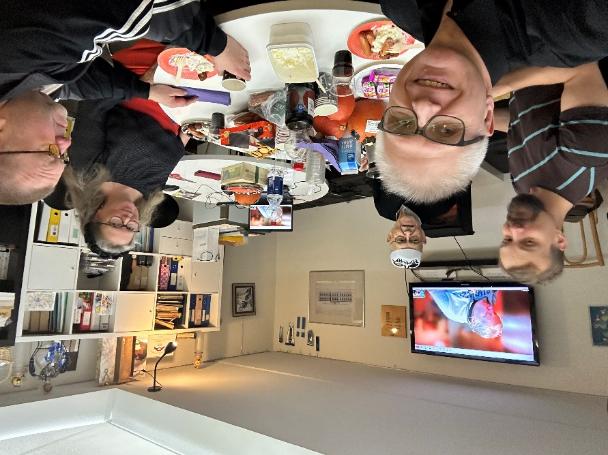 Vaasan Sähköverkko tiistaina 5.11.2024 Kirkkopuistikko 0Seuran jäsenet pääsivät tutustumaan Vaasan Sähköverkon toimintaan toimitusjohtaja Jarmo Leppisen isännöimänä. Osallistujia oli 19.
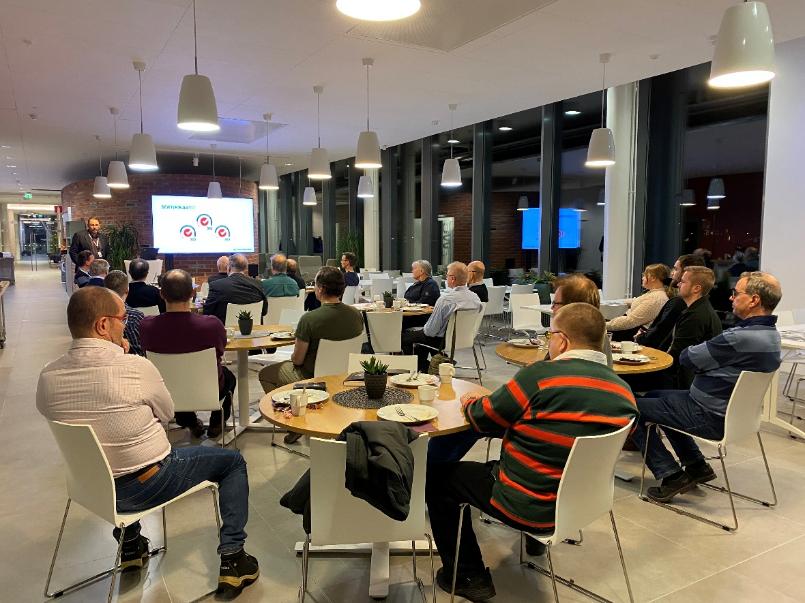 TEK-tilaisuus työnhausta maanantaina 9.12.2024 TeamsTEK:n Teams-tilaisuus aiheesta CV, Cover letter and AI järjestettiin englanniksi ja se oli avoinna kaikille halukkaille ilman ennakkoilmoittautumista. Tilaisuus toteutettiin yhteistyössä Aalto-yliopiston kanssa. Tärkeänä painopistealueena oli tekoälytyökalujen hyödyntäminen. Daniel Valtakari TEK:stä antoi hyödyllisiä vinkkejä CV:n ja saatekirjeen laatimiseen sekä neuvoja menestyksekkääseen työnhakuun.
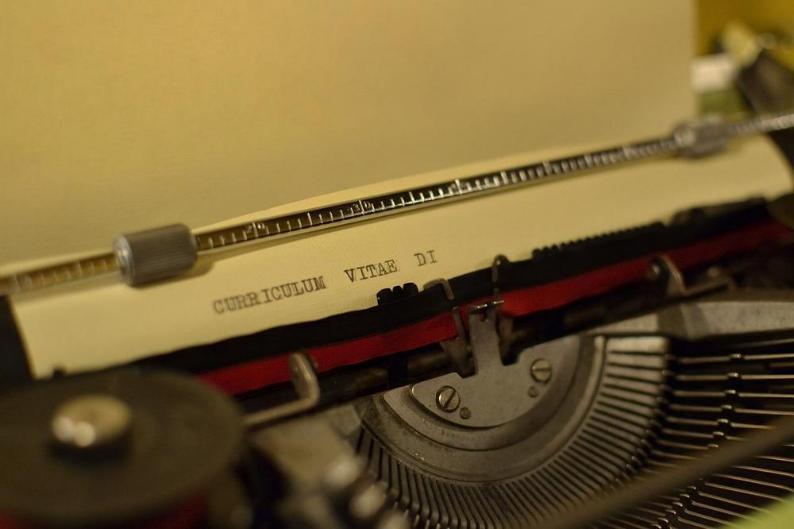 Vaalikokous Ateljeessa maanantaina 16.12.2024, vieraana Markku Mantila
Osallistujia oli 12 Ateljeessa ja 11 Teamsissa.
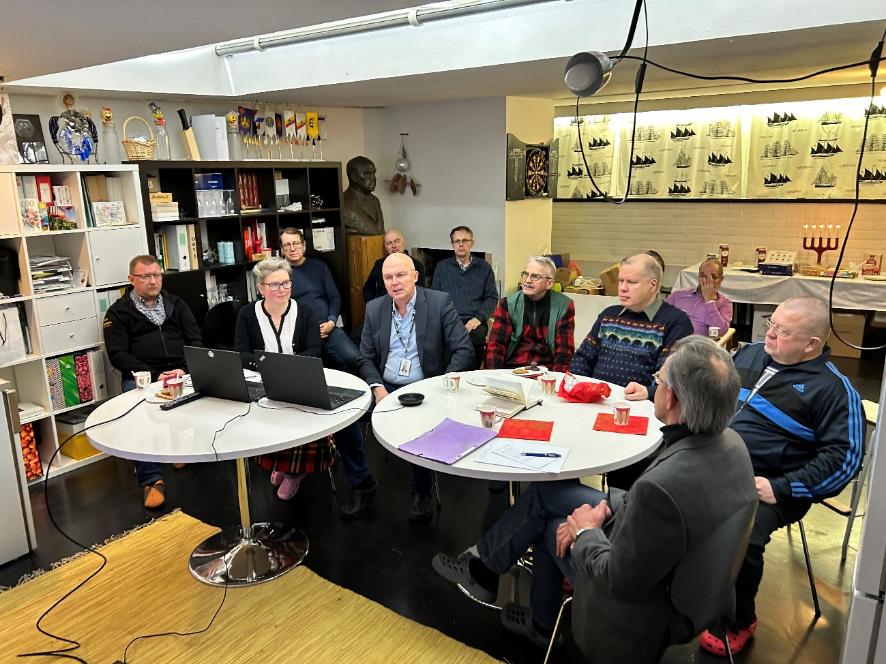 VTS105-historiikin julkistaminen keskiviikkona 18.12.2024 AteljeessaVuoden 2024 viimeisessä jäsentapahtumassa Ateljeessa julkistettiin Seuran VTS105-historiikki. Seuran puheenjohtaja Johanna Ahopelto esitelmöi Suoran vaiheista ja toiminnasta menneiden yli sadan vuoden aikana monipuolisen teksti- ja kuvamateriaalin avulla. Hän myös totesi, että Seuran arkistojen kattavan koko VTS:n 105-vuotisen toiminnan, ja ne ovat ehkä yksi Suomen parhaiten säilyneitä Teknillisten Seurojen arkistoja.
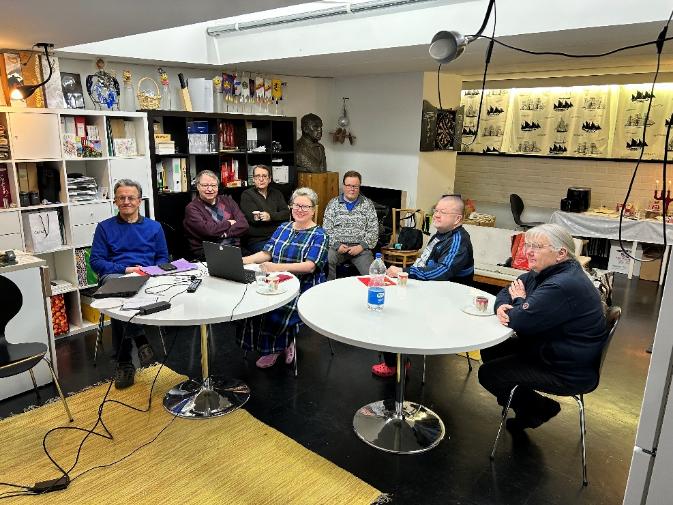 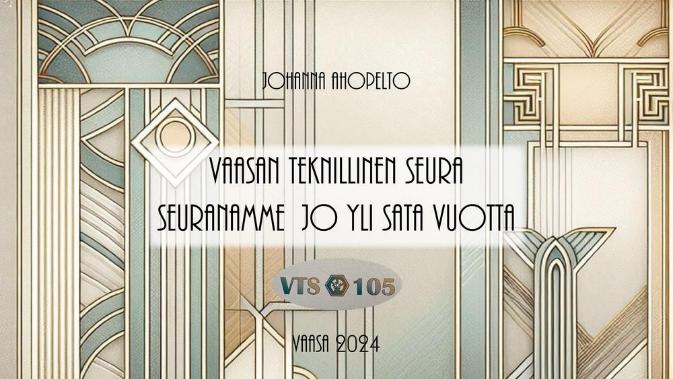 Johtokunnan toimintaJohtokunnan kokoonpano ja jäsenten vastuualueet:Johanna Ahopelto, puheenjohtajaMaarit Vesapuisto, varapuheenjohtaja  Vesa Katajisto, sihteeri Ilkka Raatikainen, rahastonhoitaja Tommi Rintala, web-, jäsenrekisteri- ja tiedotusvastaava Jouko Suvanto, Ateljee-vastaavaMyös johtokunnan kokouksissa puhe- ja läsnäolo-oikeutetut opiskelijaedustajat, Tutti ry:n puheenjohtaja Joonas Nurmi ja teekkariyhdysmies Niklas Virtanen, esittäytyivät vuoden aikana, Nurmi Ateljeessa ja Virtanen WhatsApp-viestin kautta.
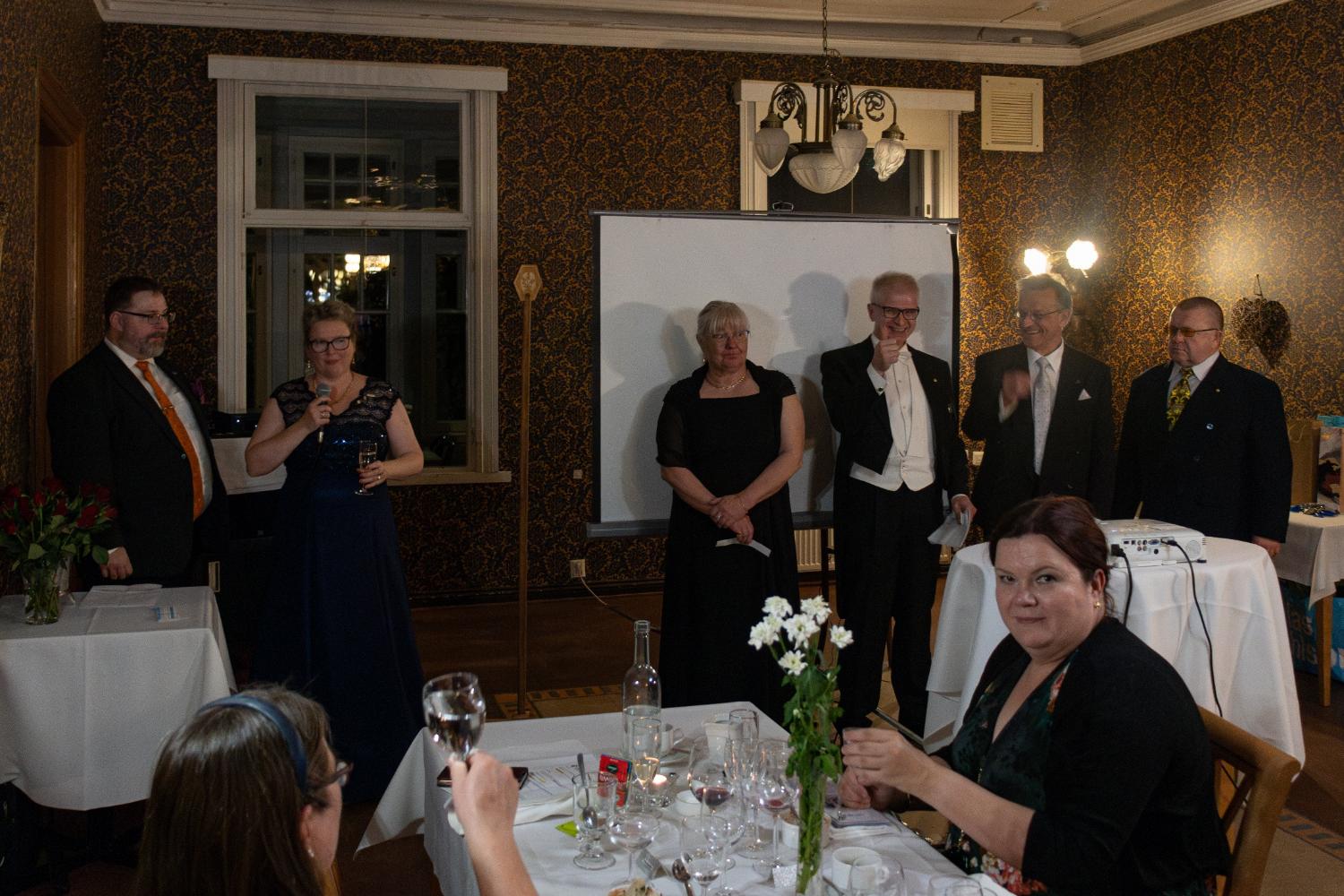 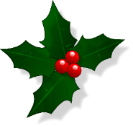 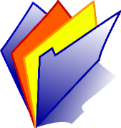 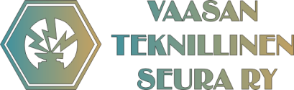 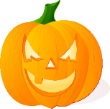 TalVa
Johtokunta kokoontui vuoden 2024 aikana yhteensä 12 kertaa. Kokouksissa suunniteltiin mm. tulevaa toimintaa, valmisteltiin jäsentilaisuuksia, tehtiin Seuran jäsenyyttä koskevia päätöksiä, hallinnoitiin stipendirahastoa ja alettiin valmisteltiin loppuvuodesta vuoden 2025 talousarviota, toimintasuunnitelmaa sekä jäsentilaisuuksia. VTS105-juhlien kustannuksiin haettiin ja saatiin TEK:n avustusta n. 1600 €.Johtokunnan toimintaa ohjasi vuosikello.
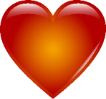 Jäsenmaksut
Siivoustalkoot
Vaalikokous
Pikkujoulut
Jäsenhankinta
Yritysvierailu
Yritysvierailu
ToSu & budjetointi
Tilinpäätös & ToKe
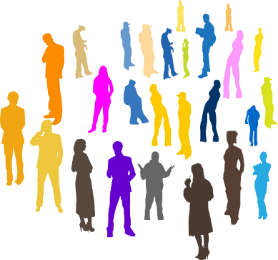 TEK&VTS-ilta
Strategia
Halloween
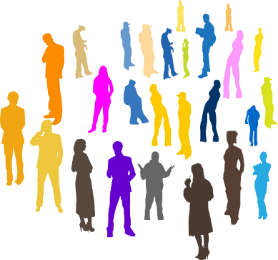 VaiVa
TalVa
Ystävänpäiväkisa
Yritysvierailu
Yritysvierailu
Konsti
Yritysvierailu
Tilintarkastus  VaiVa
TalVa
Vuosikokous
Drinkki- tmv. kurssi
Jäsenhankinta
Yritysvierailu
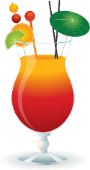 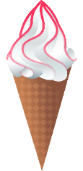 Terassi-ilta
Vappu: Klockars-lakitus
Stipendi auki
Seuran kesäsynttärit
Stipendijako
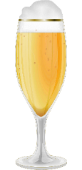 Siivoustalkoot
Kevätexcu
TalVa
VTSVYTEK
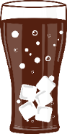 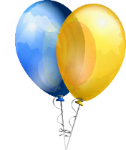 Johtokunta tiedotti Seuran jäsentapahtumista ja muista ajankohtaisista asioista jäsenille postitse lähetetyin jäsentiedottein, sähköpostitse sekä nettisivuilla osoitteessa https://www.vaasanteknillinenseura.fi. Vuoden 2024 aikana lähetettiin kolme jäsentiedotetta.TEK tarjosi jälleen tiedotetulostus- ja postitusapua; tiedotteet olivat jälleen nelisivuisia ja nelivärisiä.Seuran webbisivut ja jäsenrekisteri siirrettiin Tekniikan akateemiset TEK:n alueseuroille ja kerhoilleen tarjoamaan Yhdistysavain-palveluun osoitteeseen vaasanteknillinenseura.fi (vaasanteknillinenseura.tek.fi). Samalla johtokunta joutui selvittämään, kuinka saataisiin käyttöön sellainen yleissähköpostiosoite, johon muutkin kuin johtokunnan jäsenet voivat lähettää sähköpostia.Johtokunta myös päivitti Yhdistysavaimen jäsenrekisteriä mahdollisuuksien mukaan ja työ jatkuu vuoden 2025 puolella.Seuralle luotiin myös oma sivu Wikipediaan ja Tutti ry palautti omalle nettisivulleen linkin VTS:n sivuille.Johtokunta tiedotti seuran jäsenistöä TEKin kerhojen Nuuka ja Pilkku järjestämistä etätapahtumista. Nuukan 5-vuotispäivänä 17.5.2024 johtokunta osallistui Rantalinnassa järjestettyyn iltajuhlaan.
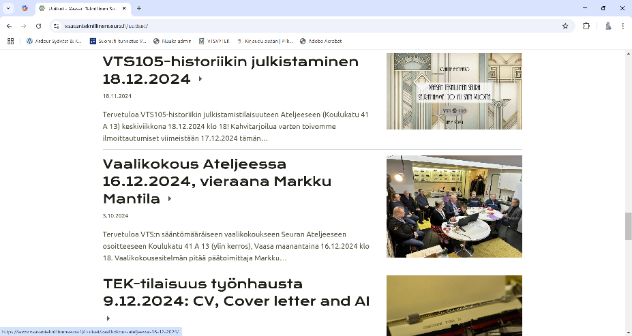 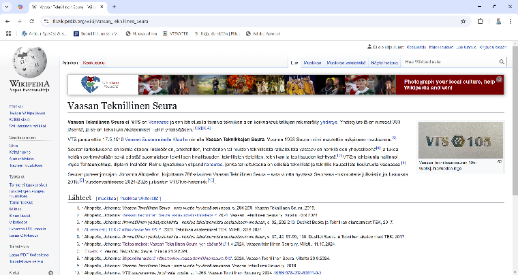 ValiokunnatJohtokunnan alaisina toimivat valiokunnat:VTS:n talousvaliokunta TalVa, puheenjohtaja Seuran rahastonhoitaja Ilkka Raatikainen. Vuonna 2024 TalVa kokoontui kerran, Ålandsbankenissa. Samalla kertaa vaihdettiin pankin tietoihin Seuran nykyiset nimenkirjoittajat.Vaasan Teknillisen Seuran valiokuntana toimiva Vaasan yliopiston ja Vaasan korkeakouluvaliokunta VTSVYTEK, puheenjohtaja Timo Vekara, varapuheenjohtaja Johanna Ahopelto ja sihteeri Teemu Ovaska. VTSVYTEK kokoontui maanantaina 25.3.2024 ravintola Bacchus – Svenska Klubbenilla.VTS:n taidevaliokunta Konsti, puheenjohtaja Johanna Ahopelto, kokoontui Nuukan Halloweenin yhteydessä. TEK:n valtuuston VTS- ja vaasalaisvaltuutettujen, varavaltuutettujen, valiokuntajäsenten ja TEK:n hallinnon opiskelijaedustajien ”Vaikuttava Vaasa” eli VaiVa. VaiVa kokoontui perjantaina 15.3.2024 ravintola Trattoria Puistikossa.
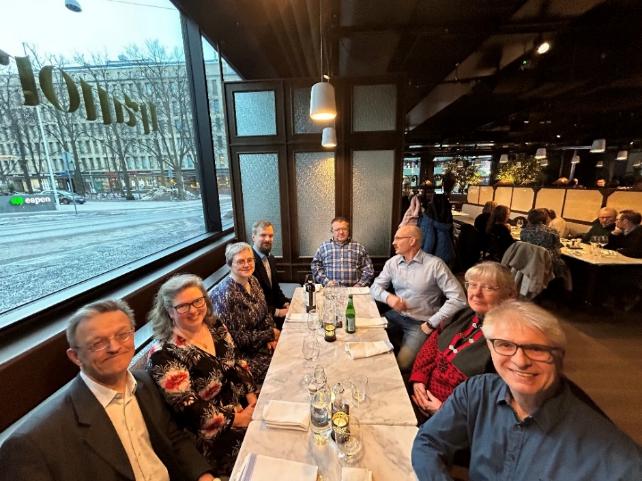 TEK-yhteydetJäsenkuntaamme osallistui myös TEKin valtuuston, hallituksen ja valiokuntien työskentelyyn. Seuran puheenjohtaja Johanna Ahopelto on TEKin valtuuston ja hallituksen jäsen ja tässä tehtävässään myös hallituksen yhteyshenkilö TEKin Korkeakouluvaliokunnassa (työmarkkinavaliokunta) ja Tohtoritoimikunnassa. Rahastonhoitaja Ilkka Raatikainen on TEKin Yhteisövaliokunnan (teemavaliokunta) jäsen. Seuran jäsenistä Teemu Ovaska on Korkeakouluvaliokunnan jäsen ja Jouni Björkman Koulutuspoliittisen valiokunnan jäsen. Johtokunnan jäseniä osallistui myös TEK:n Alueseura- ja kerhopäiville Lahdessa 27.-28.9.2024.
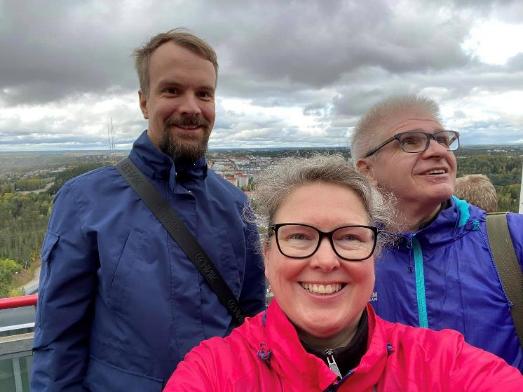 Avustustoiminta ja stipenditJohtokunta pitää hyvää huolta Tehtaanjohtaja, diplomi-insinööri Reino Ignatiuksen stipendirahaston varallisuudesta ja pyrkii kasvattamaan sitä. Osakesalkkua kartutetaan edelleen maltillisesti sijoittamalla osa osinkotuloista osakehankintoihin. Seuralla on Ålandsbankenin kanssa salkunhoitosopimus. Puheenjohtaja, varapuheenjohtaja, rahastonhoitaja ja sihteeri kävivät Ålandsbankenissa 19.2.2024 toimittamassa VTS:n päivitetyt nimenkirjoitusoikeuksia koskevat tiedot ja keskustelemassa varainhoitajanamme tuolloin toimineen Juha Ilmosen kanssa sijoitusnäkymistä ja VTS:n sijoitussalkun tilanteesta. Syksyn aikana Ålandsbankenissa varainhoitajaksi vaihtui Lauri Sammallahti.Tehtaanjohtaja, diplomi-insinööri Reino Ignatiuksen stipendirahaston varallisuuteen kuuluvan Asunto Oy Vaahterapihassa oleva asunto on tuottanut stipendirahastolle vuokratuloja. Rahastonhoitaja osallistui valtakirjalla etänä Asunto Oy Vaahterapihan 13.3.2024 pidettyyn yhtiökokoukseen, puheenjohtaja puhe- ja etäyhteysoikeudella sekä sihteeri ja Ateljee-vastaava kuuntelijoina. Rahastonhoitaja valittiin AsOy Vaahterapihan hallitukseen.Seuran omistama Ateljeen sijaitsee Asunto Oy Vaasan Koulukatu 41:ssä, jonka yhtiökokous pidettiin keskiviikkona 15.5.2024, ja jossa sihteeri edusti Seuraa valtakirjalla.
Tehtaanjohtaja, diplomi-insinööri Reino Ignatiuksen stipendirahaston stipendit Rahaston stipendit jaetaan hakemusten perusteella seuran vuosipäivän (17.5.) tienoilla. Stipendihakemusten määräaika on vuosittain vapunpäivään mennessä.Vuonna 2024 stipendirahastolle jätettiin 20 apurahahakemusta, jotka johtokunta tutki ja arvioi tarkoin kiinnittäen erityistä huomiota tehtäväksi suunnitellun työn tieteelliseen laatuun, hakijan opintomenestykseen, hakemuksen laatuun, stipendirahaston sääntöjen mukaisuuteen ja haettuun summaan.Huolellisen arvioinnin jälkeen johtokunta päätti jakaa stipendejä yhteensä 3 400 € kymmenelle hakijalle seuraavasti:
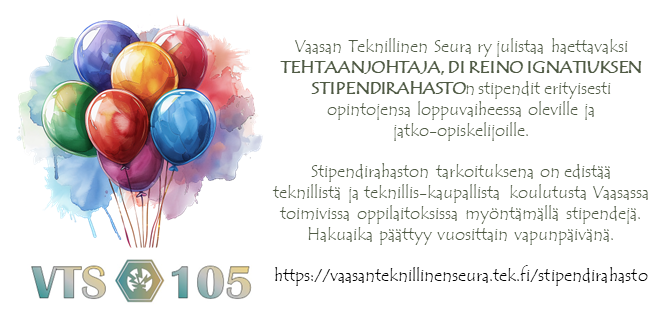 JäsentilastoVuoden 2024 lopussa Seurassa oli jäseniä yhteensä 306. Vuosijäseniä oli 185, ainaisjäseniä 117, kannatusjäseniä 2 (Vaasan yliopisto ja Vaasan ammattikorkeakoulu) sekä kunniajäseniä 1 (Viljo Jaakkola). Vuonna 2024 Seuraan hyväksyttiin 6 uutta vuosijäsentä ja Seurasta erosi 12 jäsentä. TEKin jäsenten tarkkaa määrää Seurassa emme tiedä, koska sitä ei ole aiempina vuosikymmeninä kaikilta jäseniltä kysytty. Vuonna 2024 jäsenrekisteristä poistettiin 4 poisnukkunutta jäsentä. Jäsentilastot vuoden 2024 lopussa:186 vuosijäsentä116 ainaisjäsentä 1 kunniajäsen2 kannatusjäsentä Jäsentilastot vuoden 2023 lopussa:192 vuosijäsentä121 ainaisjäsentä0 kunniajäsentä2 kannatusjäsentä Jäsenluettelo vuosikertomuksen liitteenä.
Johanna Ahopelto © 2024
Johanna Ahopelto © 2024
Linkit ja yhteystiedotLisätietoa ja kuvia vuoden 2024 varrelta VTS:n nettisivuilla: https://www.vaasanteknillinenseura.fi/ Vaasan Teknillinen Seura ryKoulukatu 41 A 1365100 VAASAvts-johtokunta ät googlegroups.com vaasanteknillinenseura.fi
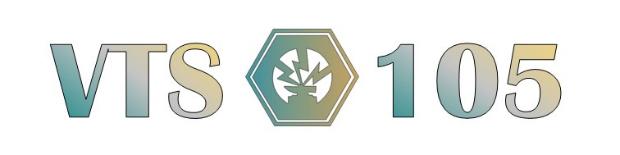